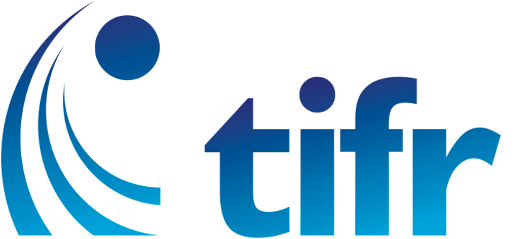 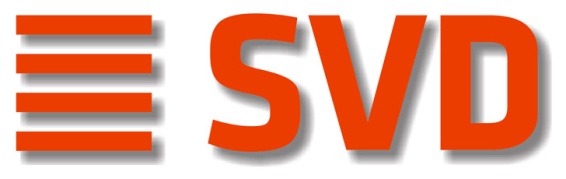 Belle II  SVD  L4  Ladder Assembly
Kameswara Rao
Dept of High Energy Physics
28th March 2016
Belle II Vertex Detector (VXD)
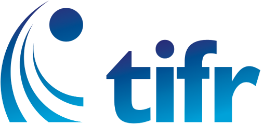 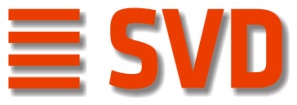 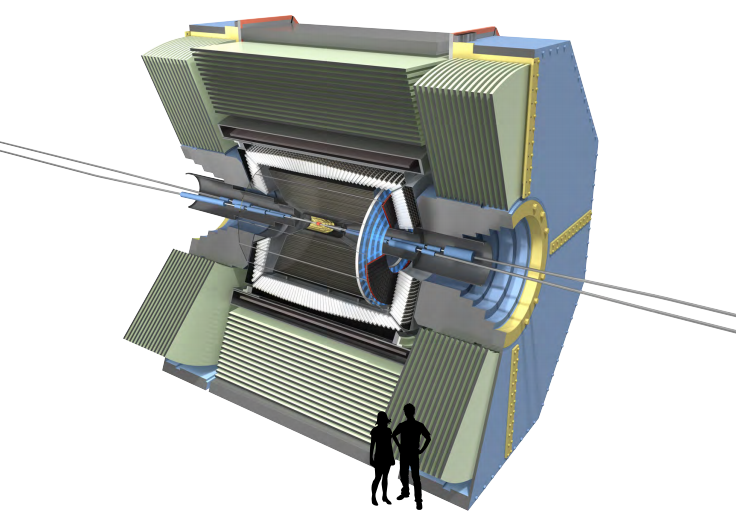 Determine the vertex position of the weakly
   decaying particles
 Measure the two-dimensional track position
   and momentum for charged particles
PiXel Detector (PXD)
Silicon Vertex Detector (SVD)
Double-sided silicon strip detectors (DSSDs)
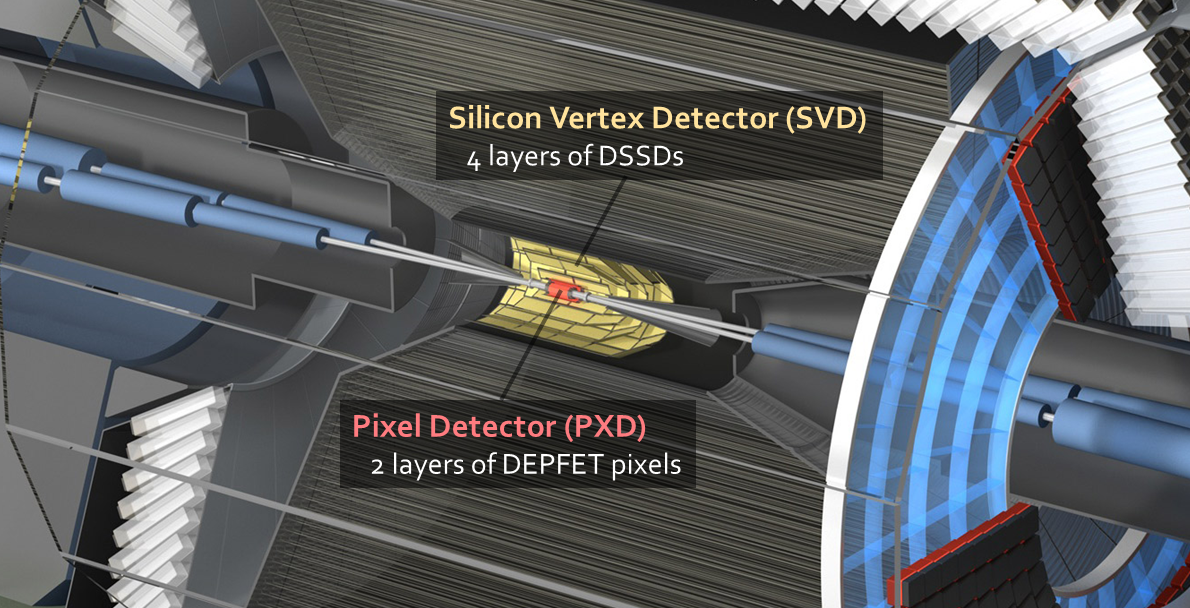 SVD
VXD requirements
Fast – to operate in high rate environment
 Excellent spatial resolution 
 Radiation hard (up to 100 kGray)
 Good tracking capability – to track particles
  down to 50 MeV in pT
PXD
2
SVD Structure Overview
SVD cut model
Backward
~650mm
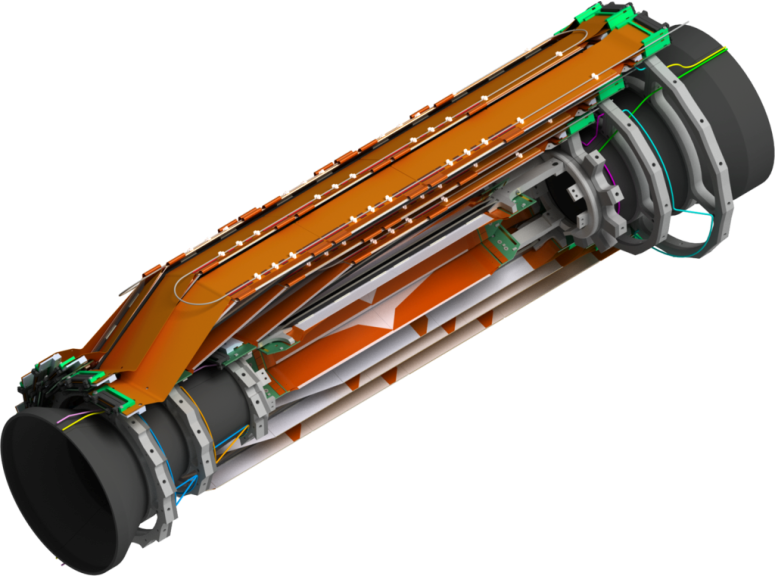 Angular acceptance17⁰<θ<150⁰
Forward
4 SVD layers (L3 to L6) composed of ladders arranged in a windmill structure
Improved resolution at IP w.r.t Belle I
Very lightweight – only 0.58%X0 per layer
3
SVD Ladder Layout
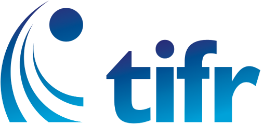 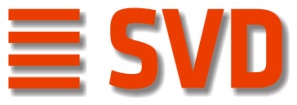 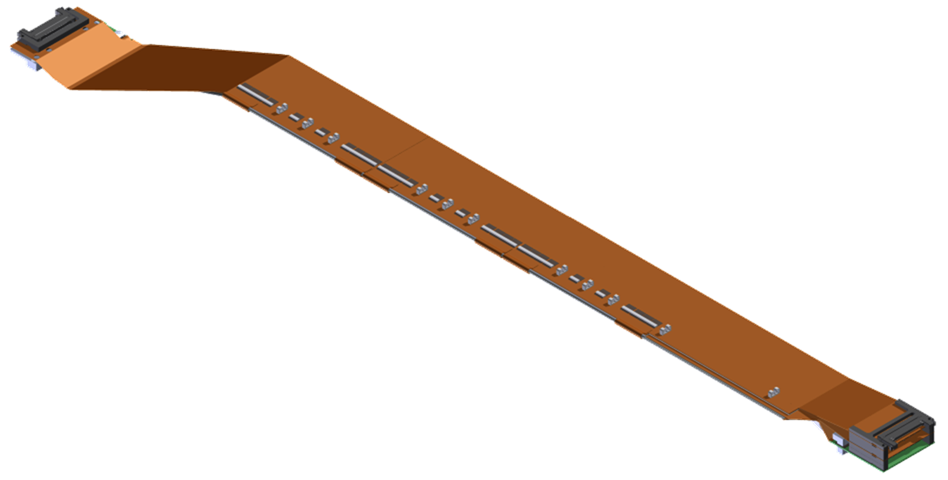 Four layers
Sensor
L6
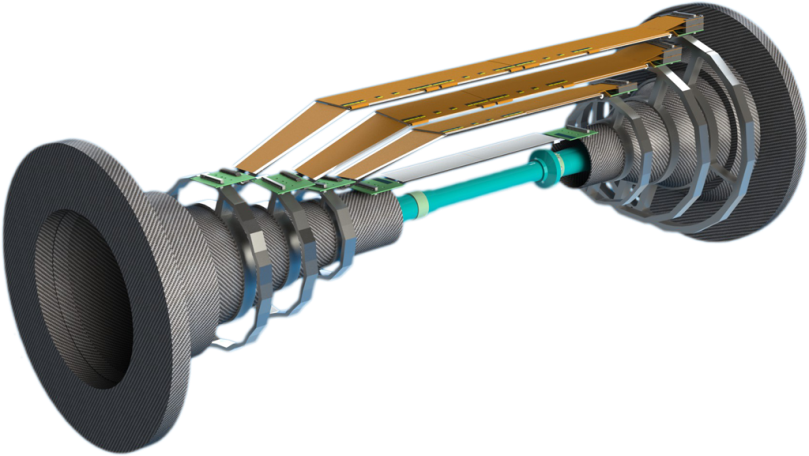 Sensor
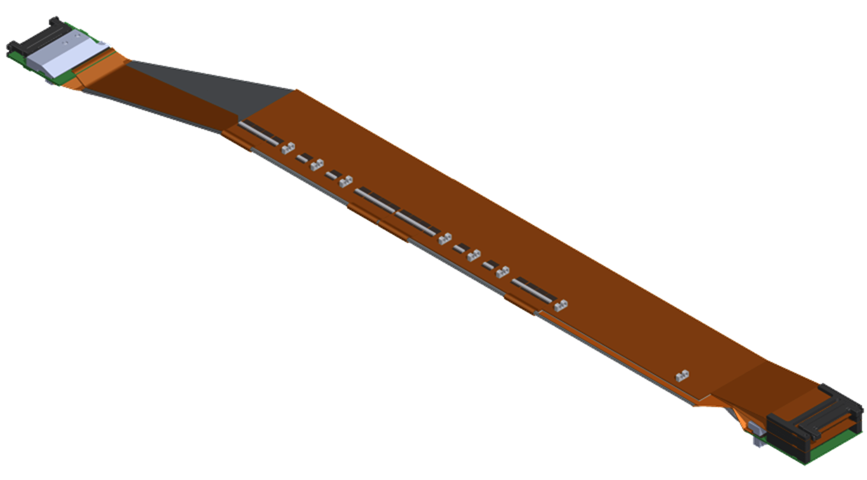 Sensor
L5
Sensor
Sensor
Sensor
L4
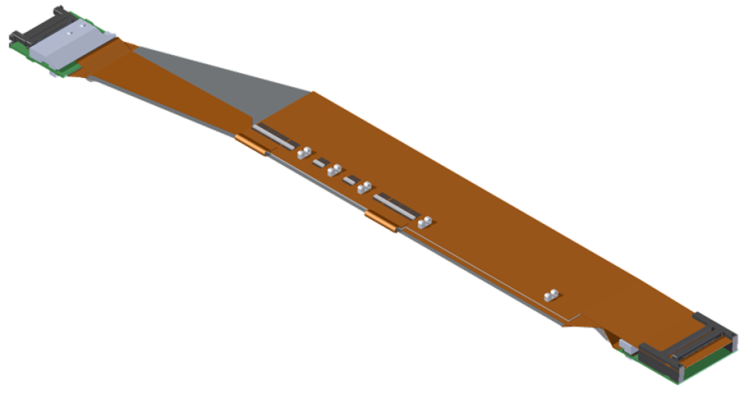 Sensor
Sensor
RL3 = 38mm
RL4 = 80mm
RL5 = 115mm
RL6 = 140mm
Sensor
L3
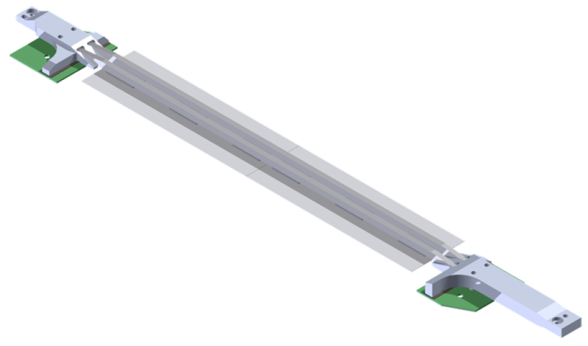 Sensor
Sensor
Sensor
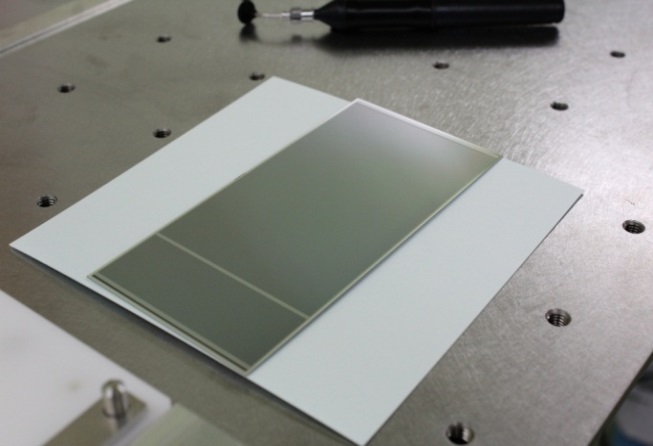 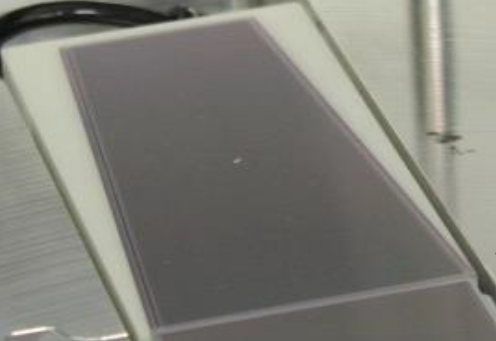 Rectangular sensor
Trapezoidal sensor
SVD Sensors and Readout ASIC
Double-sided Si strip detector
Readout ASIC (APV25)
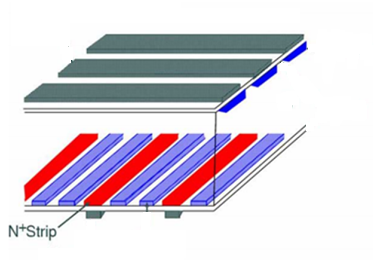 As high hit rate is anticipated at Belle II, the readout chip should have a short signal shaping time for low noise and a good radiation hardness.
P⁺ strip
Sensor thickness= 300-320μm
Si
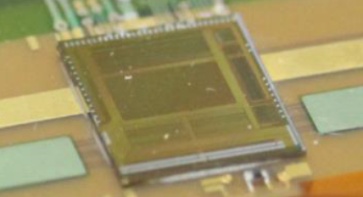 We adopted the APV25
“DSSD”
N⁺ strip
The APV25 was originallydeveloped for the CMS.
Shaping time = 50ns.
Radiation hardness > 1MGray.
Other characteristics
# of input channels = 128 / chip.
192-deep analog pipeline for the dead-time reduction.
Thinned down to 100μm for the material budget reduction.
5
Chip-on-Sensor and “Origami” Concepts
APV25 on sensor
The APVs for the inner sensors are placed directly on the DSSDs to minimize the analog path length (capacitive noise)
P-side readout
Signals on the sensor backside are brought to the upper side by other flex circuits and readout by APV25 chips mounted on the top
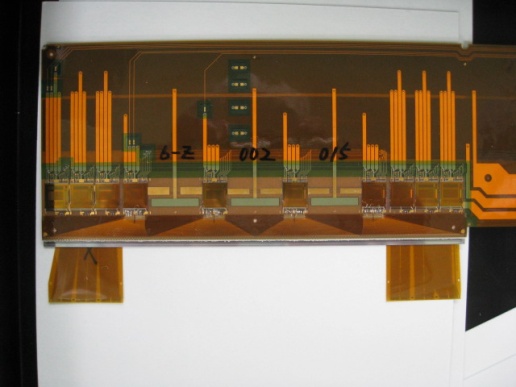 Signal readout by the APV25s on the sensor
Backside signal readoutby the other APV25s
… …
DSSD n-side (512 strips)
Fan-out flex circuit
The other flex
Wire bonding between the sensor and flex
Readout ASICs on the same side & line → easier chilling by a single cooling pipe.
6
Snapshot – the “Origami” Concept
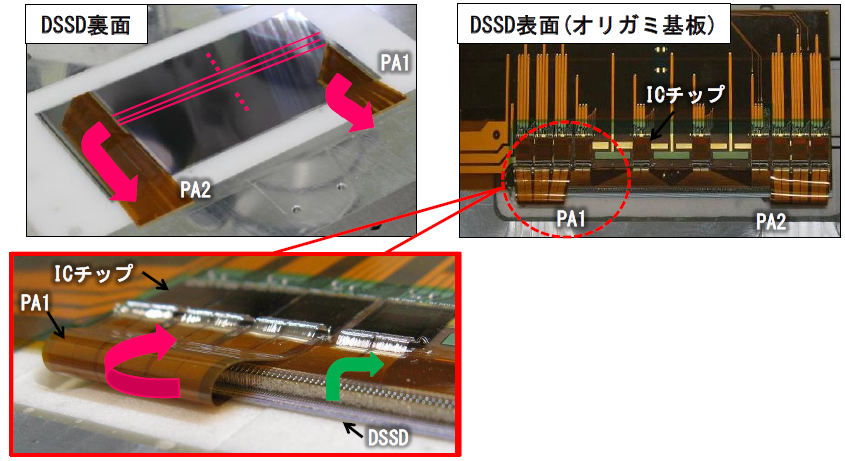 DSSD backside
DSSD front side with APV25s
Flex
APV25
Flex
Flex
Flex
APV25
The backside signals are transmitted to the APV25 via bent (and glued) flex circuits.
Flex
DSSD
7
SVD Ladder Assembly
Flex circuit hybrid
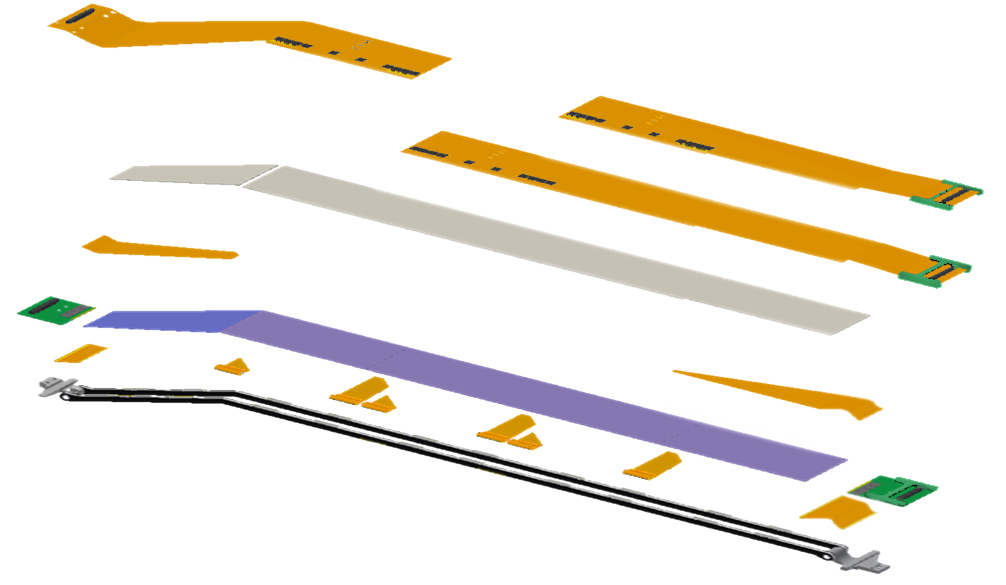 Precision DSSD alignment
DSSDs are handled with precision assembly jigs (O(50μm)), on which the sensors are fixed by vacuum chucking.
APV25
Thermalinsulator
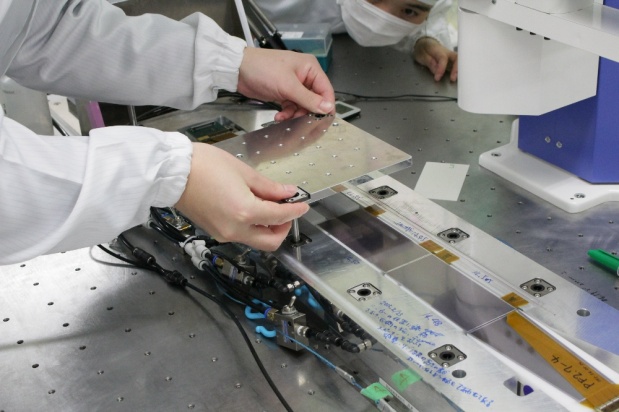 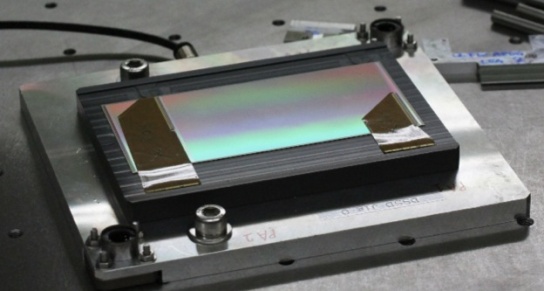 Thermalinsulator
APV25
DSSD array
Sensor placement
Sensor fixed on a jig
Sensors are aligned  with a 
Precision  of 10μm by a position tuning jig with monitoring through a CMM.
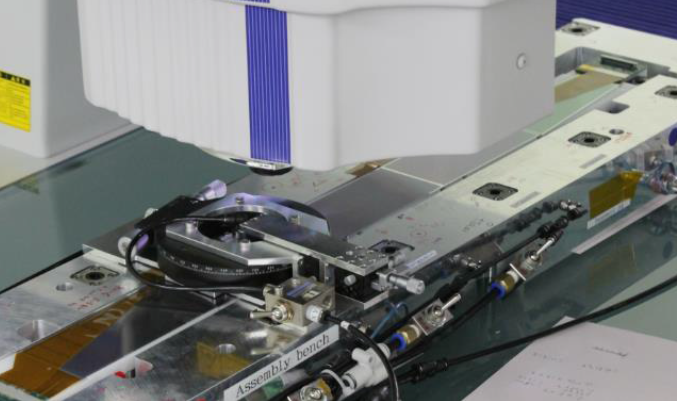 Flex circuits
APV25
Supportribs
8
SVD Ladder Assembly
Ladder fabrication: gluing
Electrical connection: wire bonding
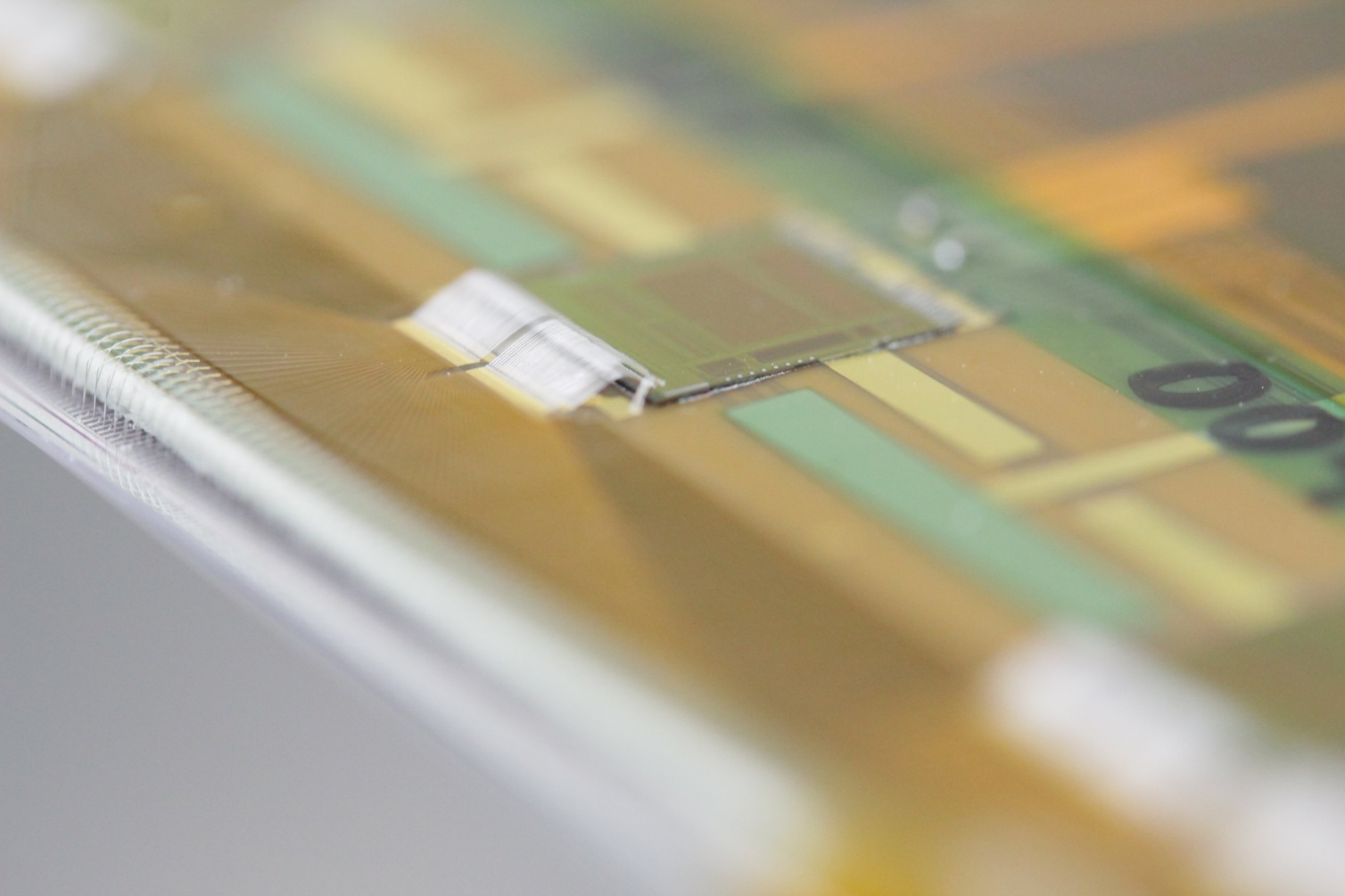 Ladders are fabricated by gluing the components by Araldite®2011
The flex↔DSSD strips and flex↔APV25s are electrically connected by the wire bonding
Glue spread below bonding pads can affect the bonding yield and pull strength → glue amount and glue lining are controlled by a gluing robot.
with Aℓ(99%) wire(φ=25μm).  
Number of total bonds = 450k.
Bonding machine parameters are fine tuned to realize yield>99% and pull strength f:μf>5g, σf/f<20%.
Appropriate spread of glue to the flex edge
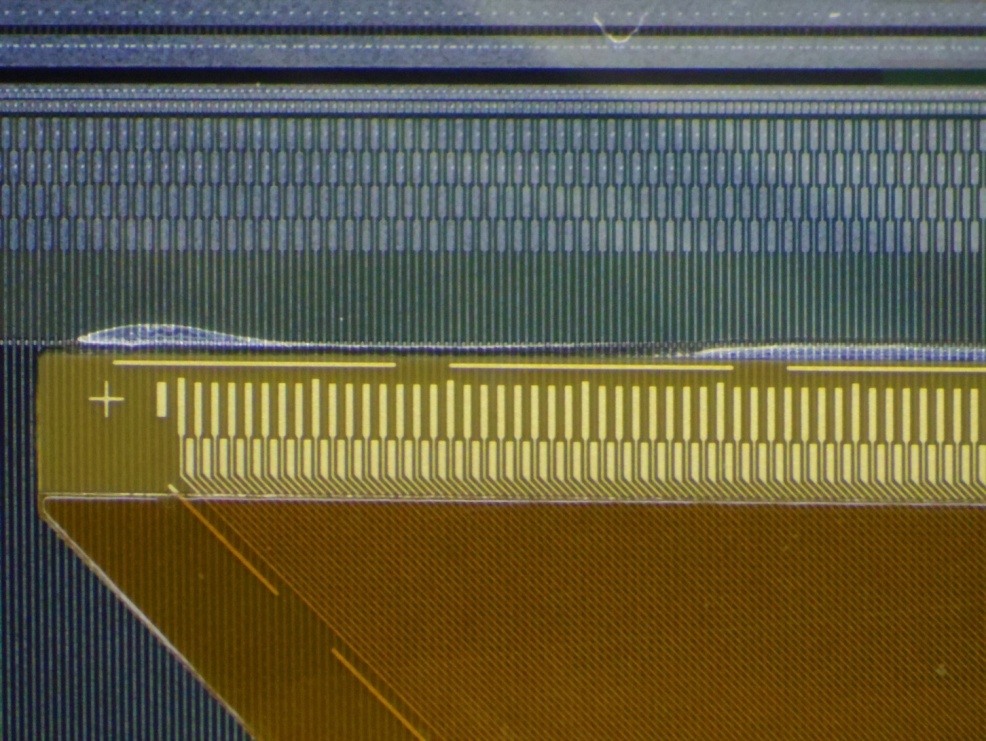 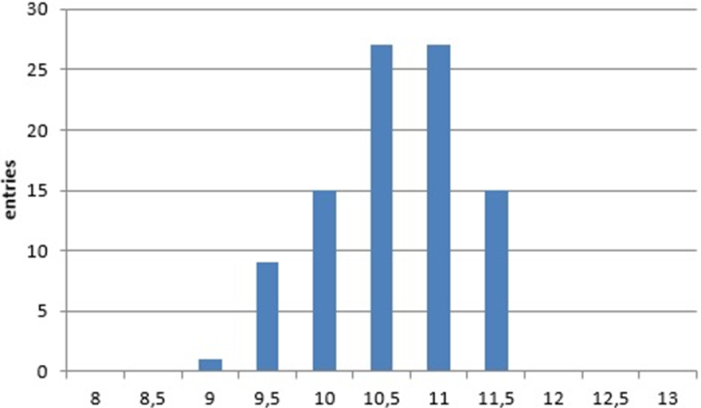 μf = 10.7g
σf = 0.6g
(97 samples)
Wire bonding pads
t = 55+10μm
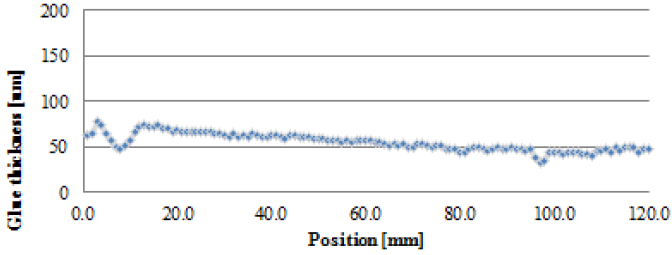 Entries / 0.5w
Gluethickness [μm]
9
Position on the gluing line [mm]
Pull strength [g]
9
Assembled ladders
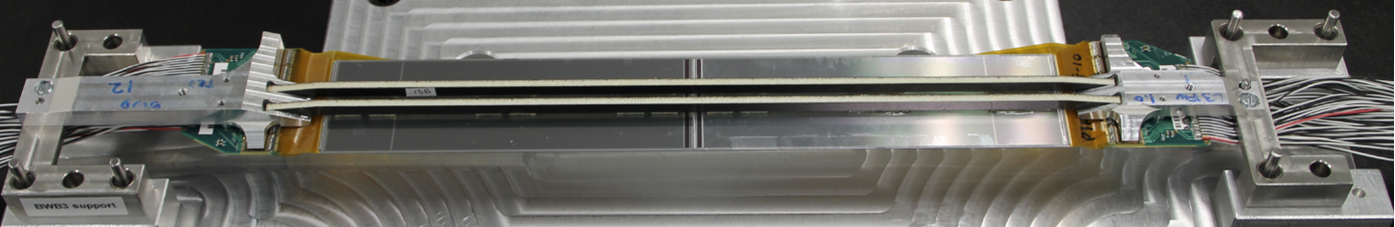 L3
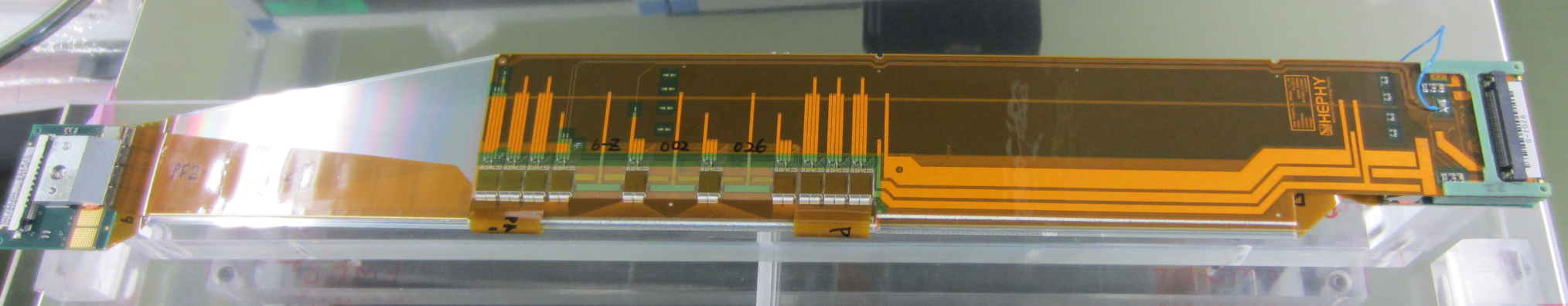 L4
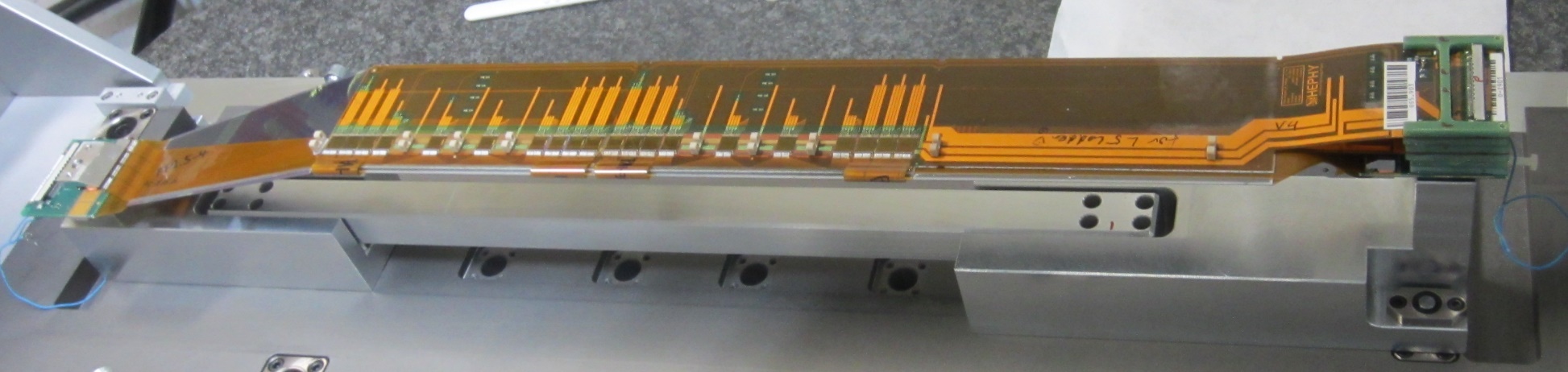 L5
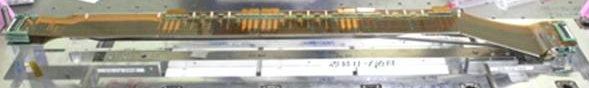 L6
10
CO2 Cooling
The total SVD (Origami) power dissipation 688(328) W
Edge hybrids: APV25 chips cooled by end rings
A pre-bent cooling pipe (OD=1.6mm) will be clipped onto the ladders on top of the Origami APVs
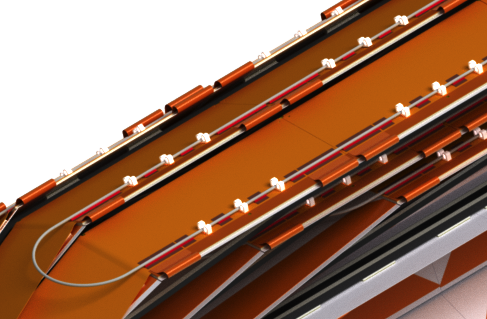 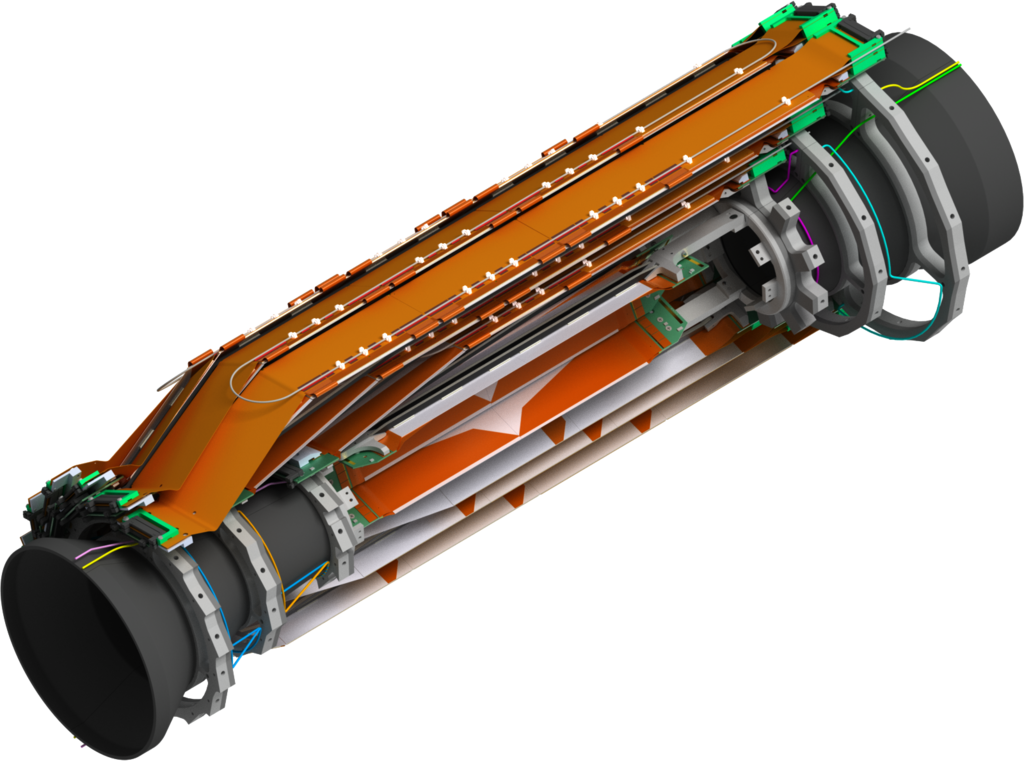 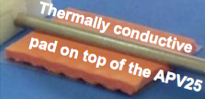 11
FADC Readout System
“COPPER” board
RX
x48 FADC
Data stream
CPU
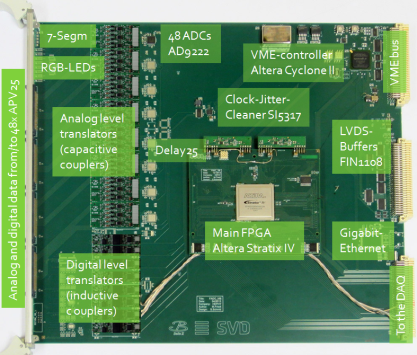 SVD
Formatter
Zero supp.
FADC
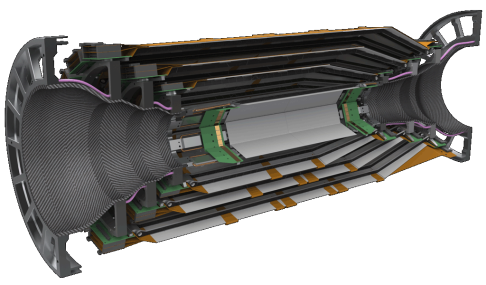 Repeater
to HLT
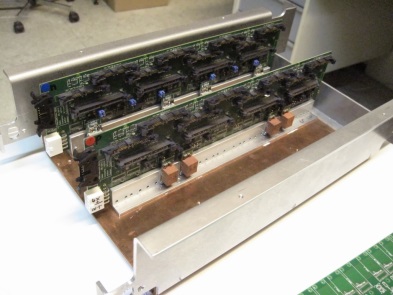 ~2m
~10m
belle2link
TX
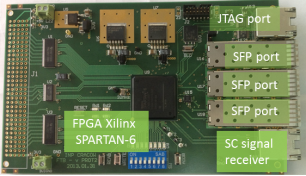 Aurora link
x1748
APV25s
TRG/CLK signals
PXD region ofinterest gen
VME
to PXD
x4 buffer
Data size reduction
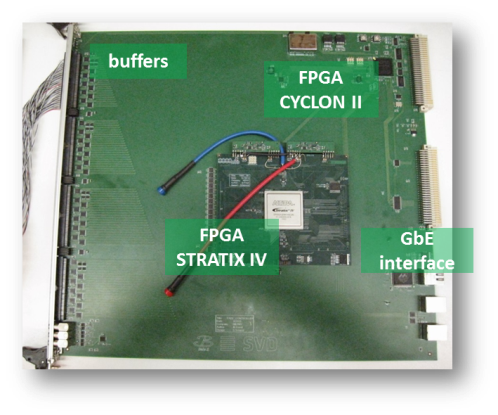 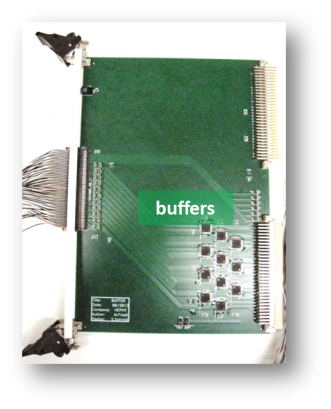 Decoder
APV trig gen
FADC Ctrl
Cu cable
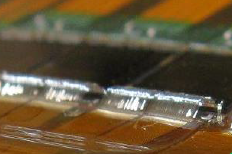 CentralTRG
Trigger/
timing
distributor
FADC-Ctrl
SVD readout system
Central DAQ
Prototypes of all components have been developed.
12
Outline
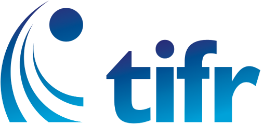 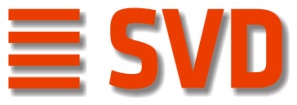 3D model of an Layer-4 ladder
  Components of each ladder
  Software used to develop the 3D model for Jigs
  Jigs designed and produced
  Instruments needed for the assembly
  Assembly procedure
  Summary
13
L4 Ladder: 3D Model
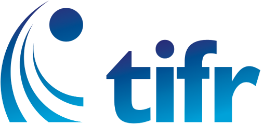 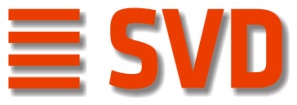 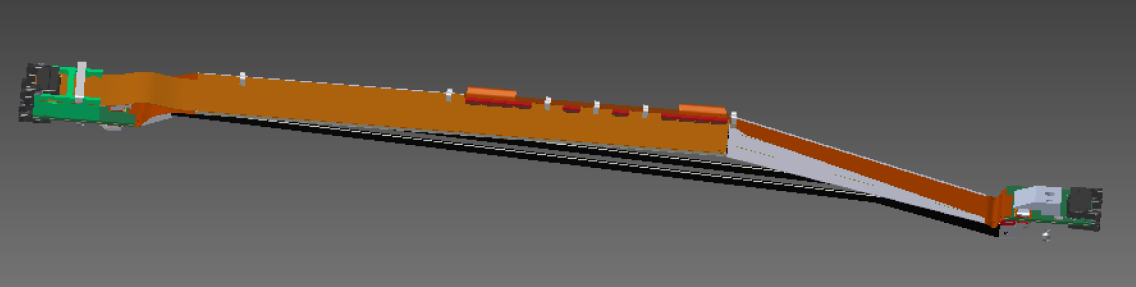 14
Components of each ladder
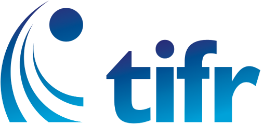 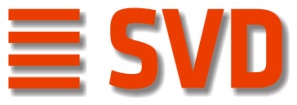 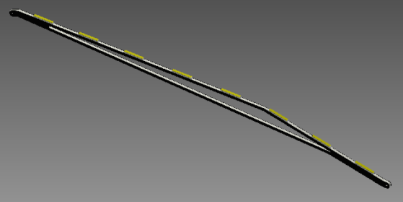 Ribs  = 2 numbers    --  made from carbon fiber
                                         Light  in weight, stiff
                                         low material  budget
Backward (BW) end mount  with silpad and keratherm 
   silpad -  placed between the endmount and hybrid
   Keratherm – thermal conduction and electrical 
                            isolation 
    -- to hold  BW side of ribs
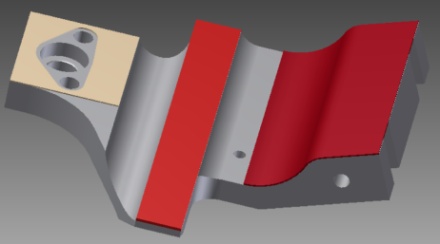 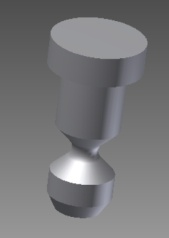 BW kokeshi pin  -  placed in the BW endmount
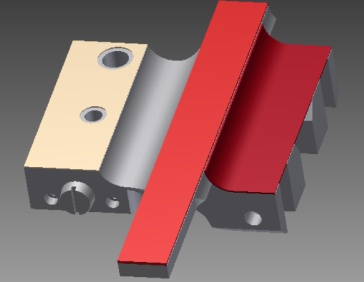 Forward( FW) endmount  with silpad and keratherm
             --  to hold FW side of ribs
15
Components of each ladder
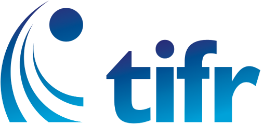 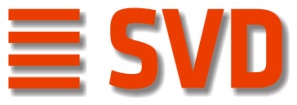 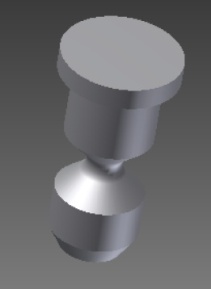 FW kokeshi pin   --  will be inserted in to prism rail
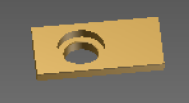 Prism rail    -- will be inserted in to FW endmount
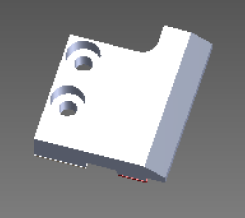 BW APV guard  --  placed above APV chips on BW hybrid
( APV  - Analog Pipeline chip, Voltage-mode )
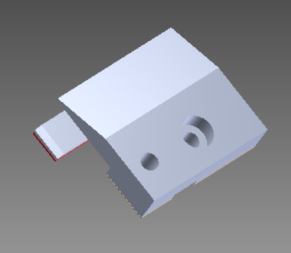 FW APV guard – placed above APV chips on FW hybrid
16
Components of each ladder
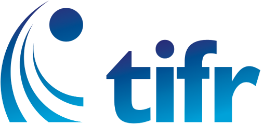 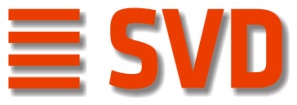 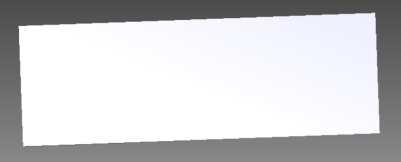 Rectangular double-sided silicon sensor
           size : 124.88mm x 59.6 mm , Th : 300µm
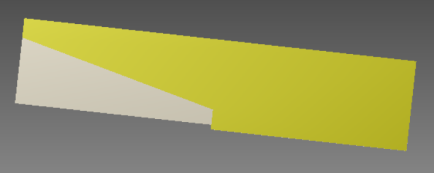 Airex   -   placed between sensor
                  and origami module
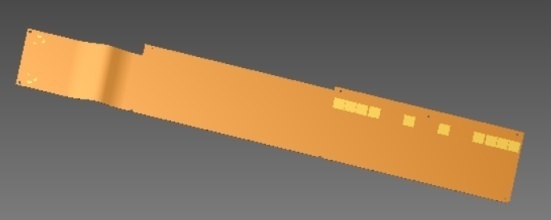 Origami –Z module  -  Meant for reading  one
                                           silicon sensor
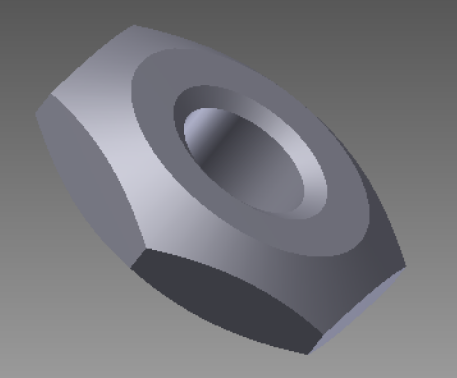 DIN 439 ( M2 x 0.4 ) = 2 numbers
17
Components of each ladder
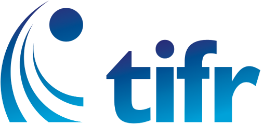 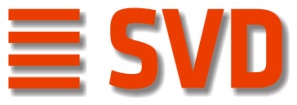 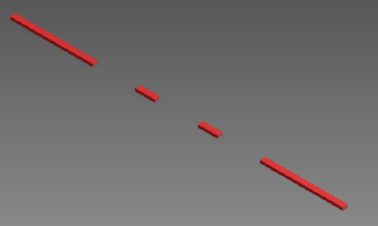 Keratherm for origami --  above APV chips
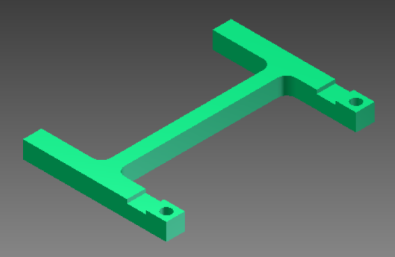 H shape for hybrid board – support for the
  connector on the hybrid board
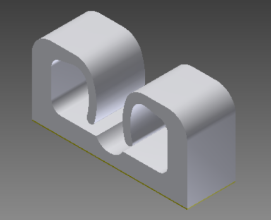 CO2 clamps   -  6 no.s   -  to hold the C02 pipe
18
Components of each ladder
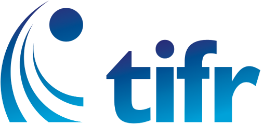 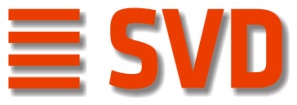 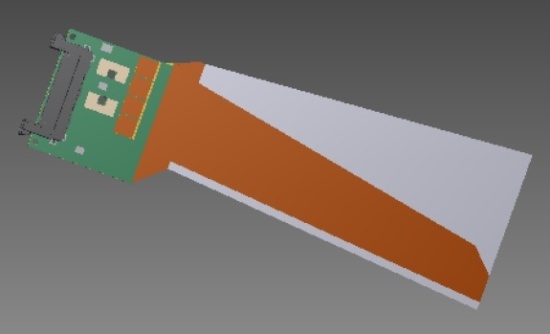 FW sensor sub-assembly:
   Size of the sensor : 125.580 x 60.63/41.02 mm
   Trapezoidal sensor with pitch adapter and hybrid
     board for reading the sensor
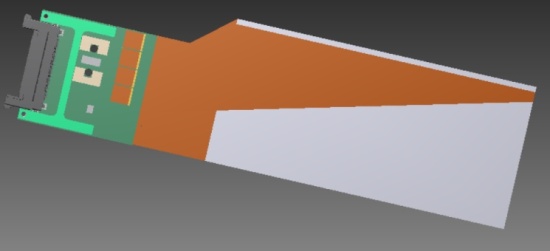 BW sensor sub-assembly:
 one of double sided silicon sensor with pitch
    adapters and hybrid board for reading the sensor
19
Components of each ladder
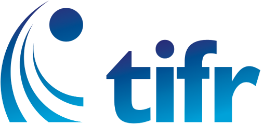 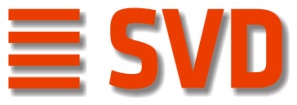 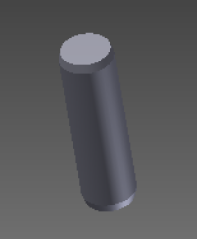 ISO 8734 Pins (ɸ 1 x 10mm ) = 4 numbers
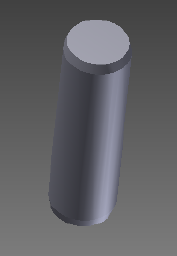 ISO 8734   ɸ3 x 10mm        = 1 number
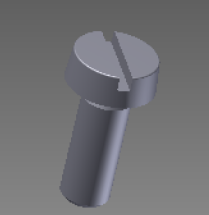 DIN 84 ( M2 x 8 ) = 2 numbers
( BW APV guard )
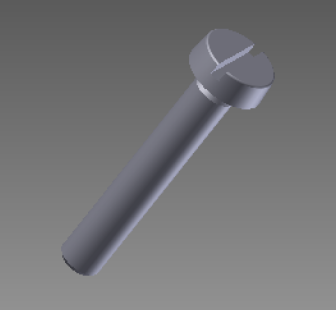 DIN 84 ( M2 x 12 ) = 2 numbers
20
How to assemble the components?
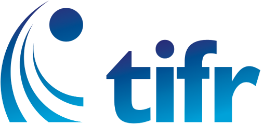 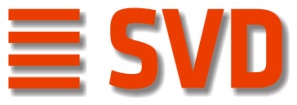 Need a clean room
  Precise placing of each component is very important
  Jigs needed to place components 
  Development of 3D modeling of Jigs 
  2D conversion along with tolerance
  Jigs produced 
     Verification of Jigs using a CMM
     Fine tuning of the produced Jigs
  Gluing of components with a gluing robot
  Wirebonding of sensors, PAs and readout chips
  Verification of the ladder using the CMM
  Electrical Testing of the ladder
21
Software
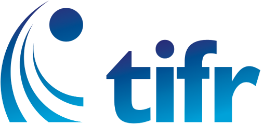 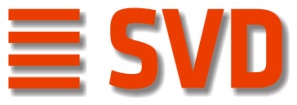 Autodesk Inventor Professional 2012
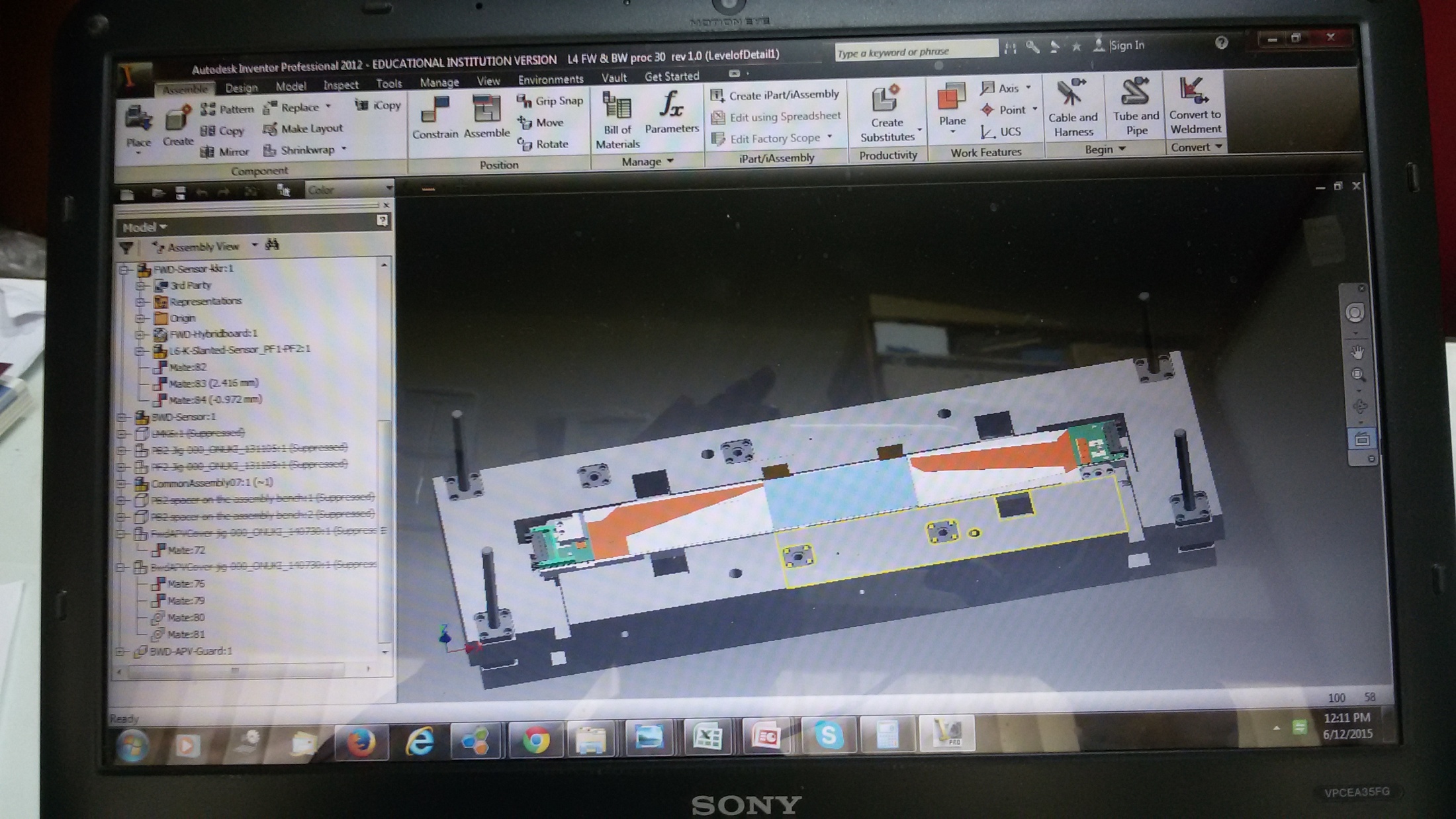 22
3D models of jigs designed
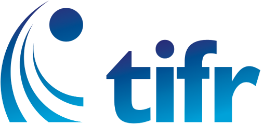 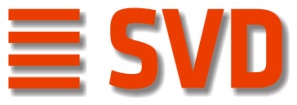 Jig name                                          3D Model
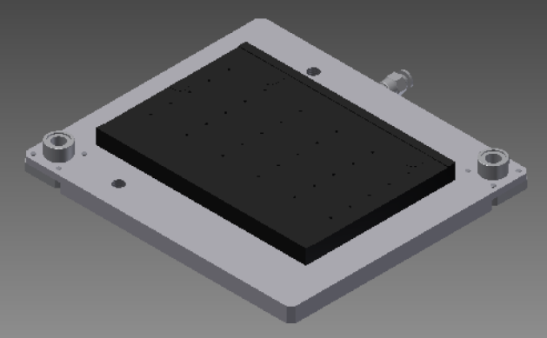 DSSD  jig   -  to hold sensor
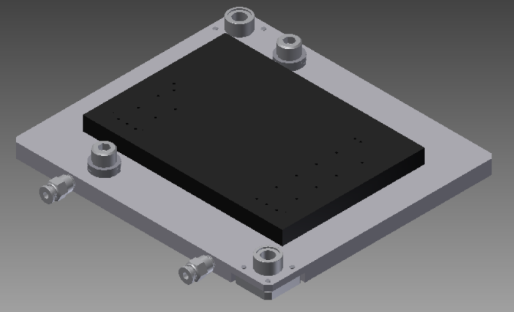 PA1  and PA2 jig  -  to hold pitch adaptors
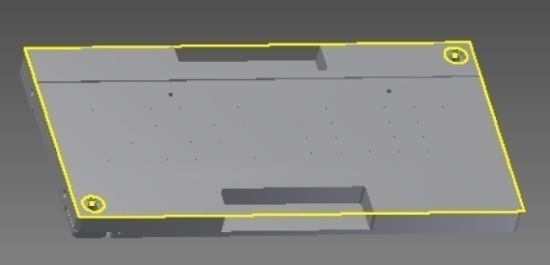 Airex jig  -  to hold Airex
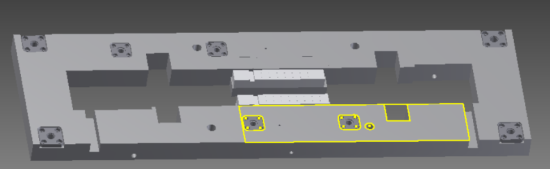 Assembly bench   -   to hold all sensor
23
Jigs and its Pictures
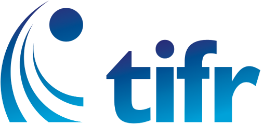 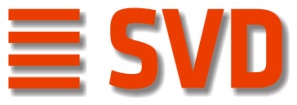 Jigs name                                    3D Model
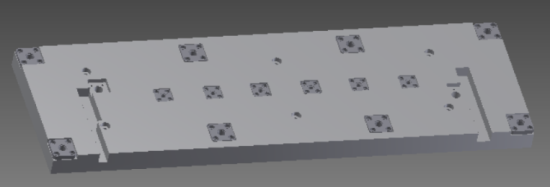 Assembly base   -  to hold assembly  bench
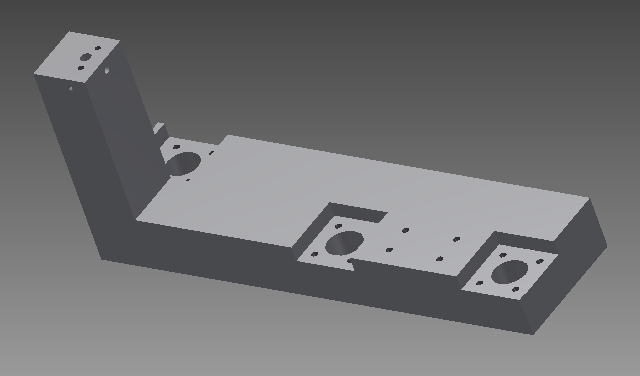 BW mount block  -  to keep BW endmount
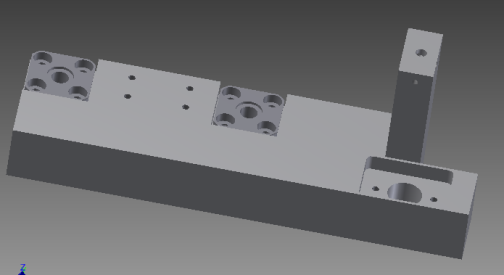 FW mount block  - to keep FW endmount
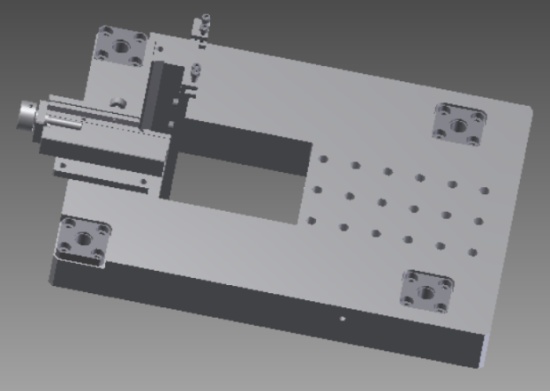 BW jig  -  for picking up the BW sensor
                 and placing it on the ribs
24
Jigs and its Pictures
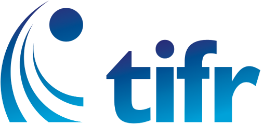 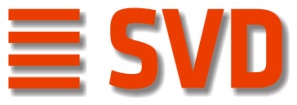 Jigs name                                     3D Model
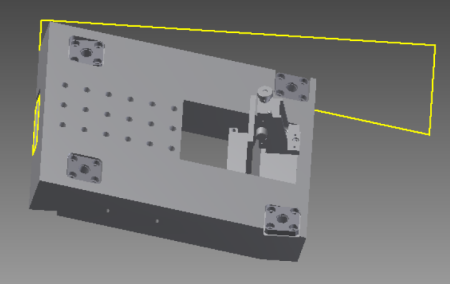 FW ( slanted )jig  - Picking up FW sensor
           and placing on the ribs with 11.9° angle
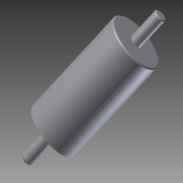 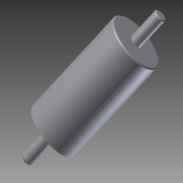 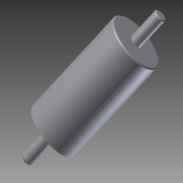 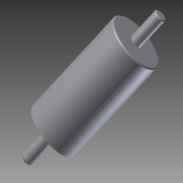 BW supporting rods
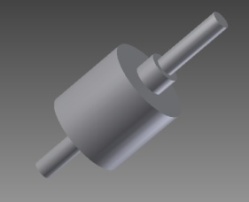 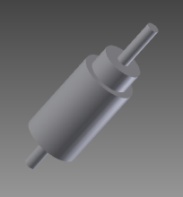 FW supporting rods
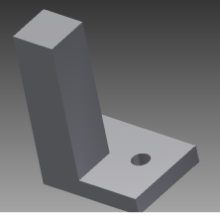 Slant support  - to stop the tilt angle
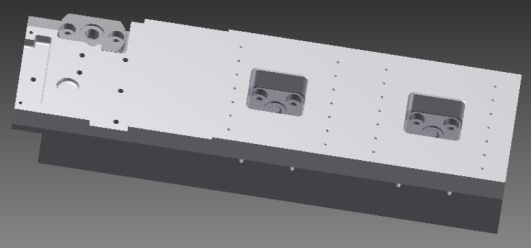 BW Inlet 2 jig --  needed on the assembly bench
    to hold the BW sensor
25
Jigs and its Pictures
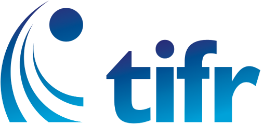 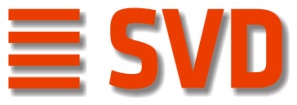 Jigs name                                    3D Model
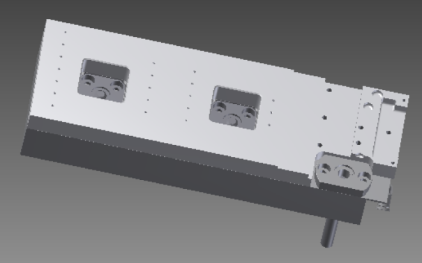 FW inlet 2 jig --  needed on assembly bench
   to hold the FW sensor
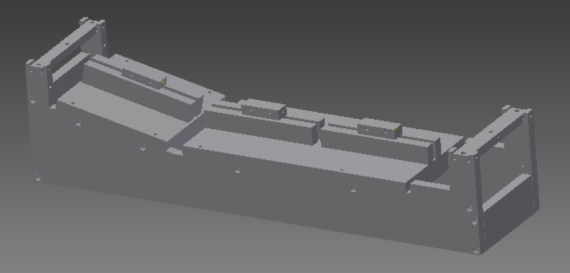 Rib gluing jig   -  setup to make ribs glued to 
                              FW and BW endmounts
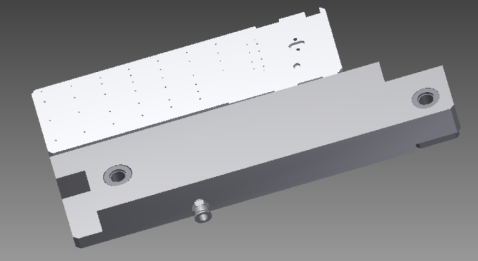 PB2 jig     --  for picking up the BW sensor from the
                          multipurpose chuck
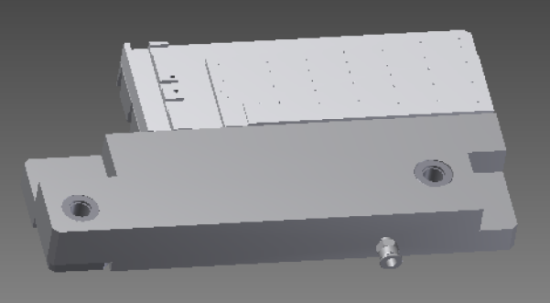 PF2 jig  --  for picking up the FW sensor from the
                     multipurpose chuck
26
Jigs and its Pictures
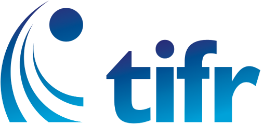 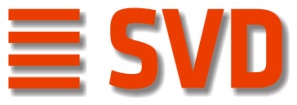 Jigs name                                  3D Model
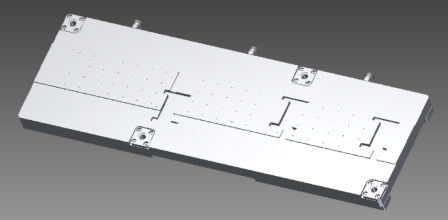 Origami alignment jig  -- aligning the origami module
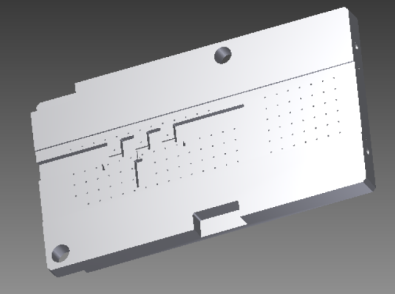 Origami – Z jig  -- pick the origami from 
       origami alignment jig
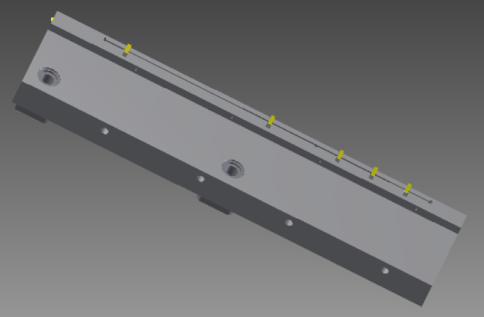 CO2 clamp jig   -- to place CO2 clips on the ladder
27
Jigs and its Pictures
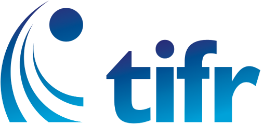 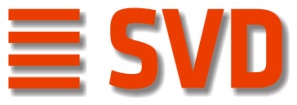 Jigs name                               3D Model
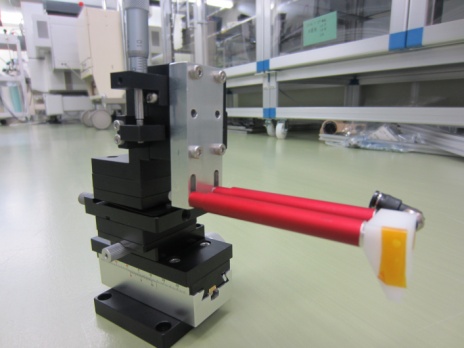 PA bend jig ( Photo )  -- used for wrapping the
                                          pitch adaptors
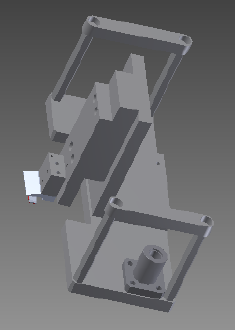 FW  APV guard jig
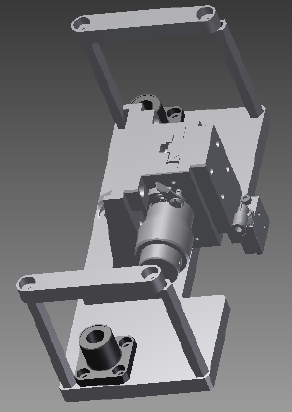 BW  APV guard jig
28
Shared  Jigs and its Pictures
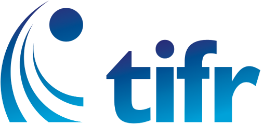 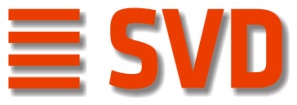 Jigs name                                 3D Model
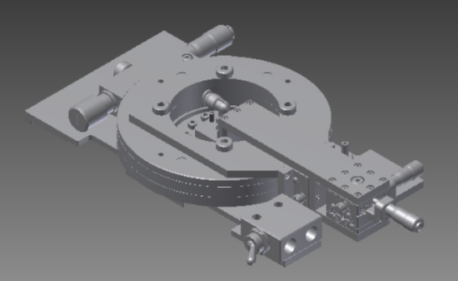 XYZ Theta stage from Japan – for aligning the sensors on the assembly bench 

We uses 3 such stages  for aligning the sensors
 (BW , Central and FW )
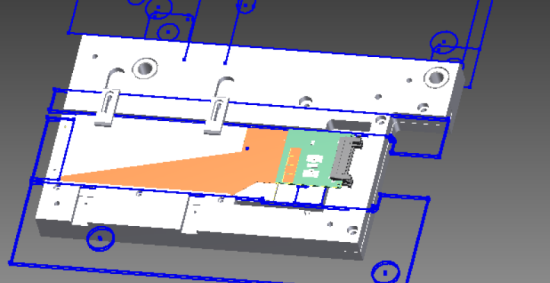 BW   Multipurpose chuck from Pisa – pickup the 
Sensor with hybrid with PB2 jig
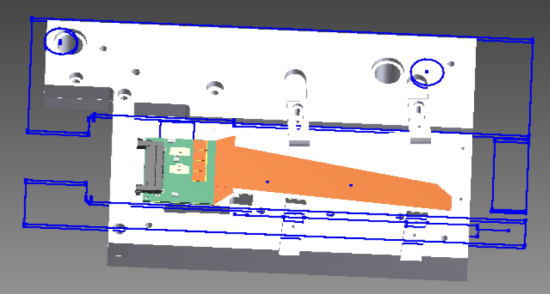 FW   Multipurpose chuck from Pisa – pickup the 
Sensor with hybrid with PF2 jig
29
Photo’s of  Jigs
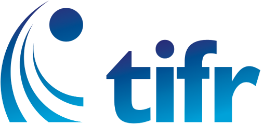 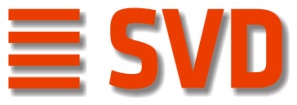 Material used for jigs:  Aluminum alloy 6061 and  Polyacetal
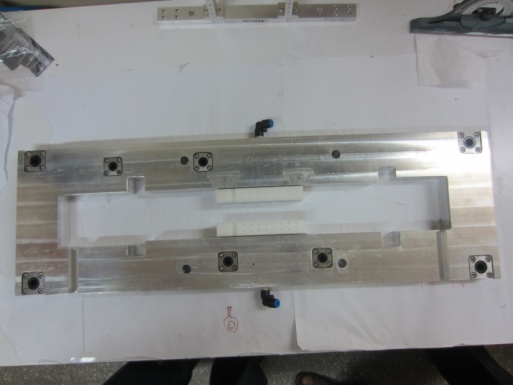 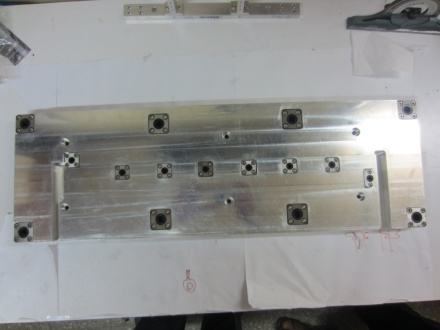 Assembly base
Assembly  bench
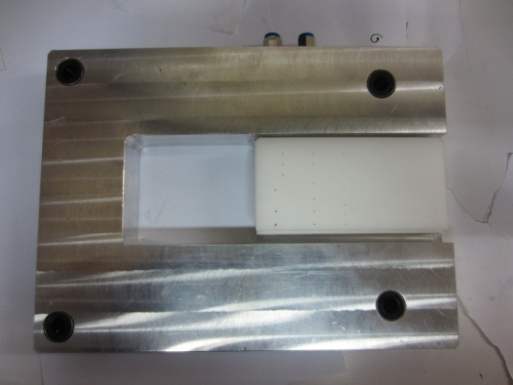 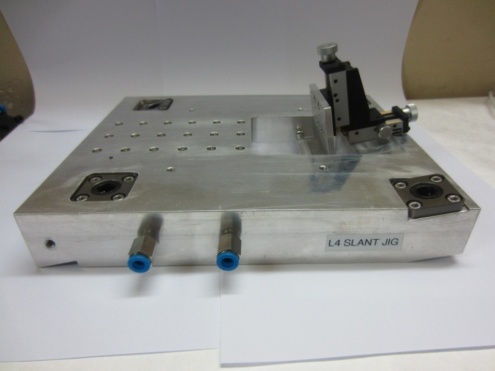 Slant jig   ( 11.9 ° )
Backward  jig
30
Photo’s of  Jigs
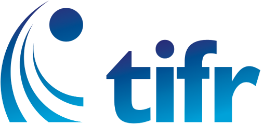 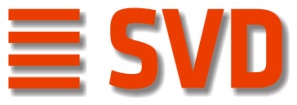 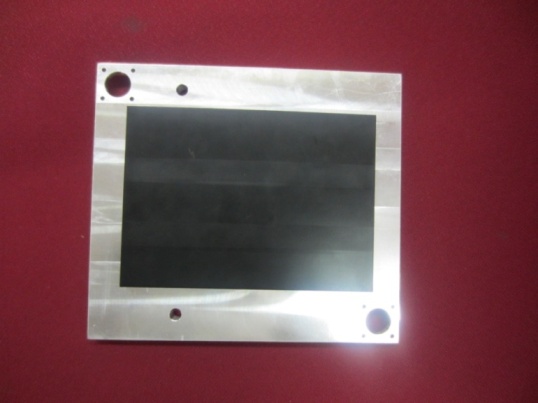 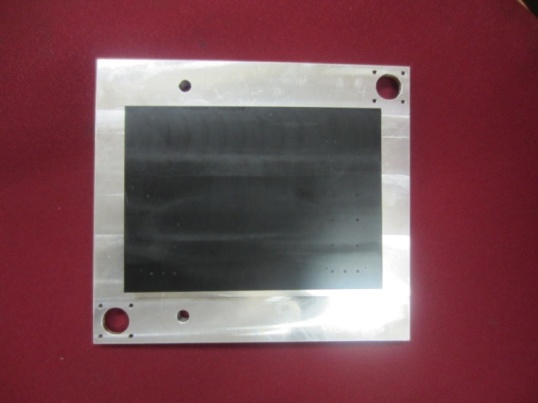 DSSD jig
PA1 and PA2 jig
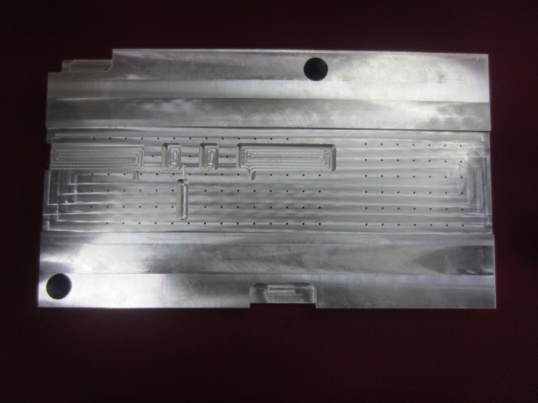 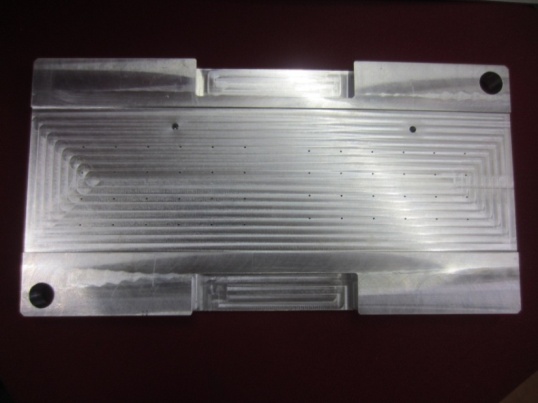 Airex  jig
Origami –Z jig
31
Photo’s of  Jigs
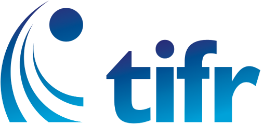 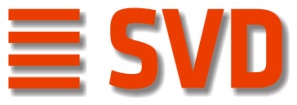 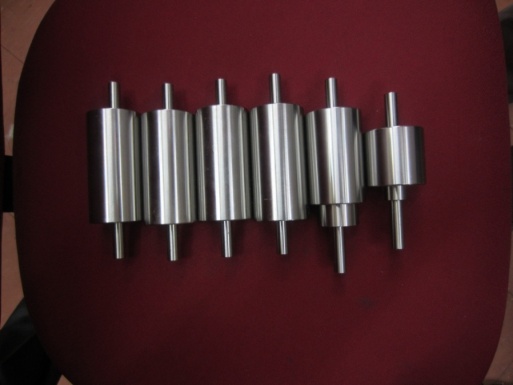 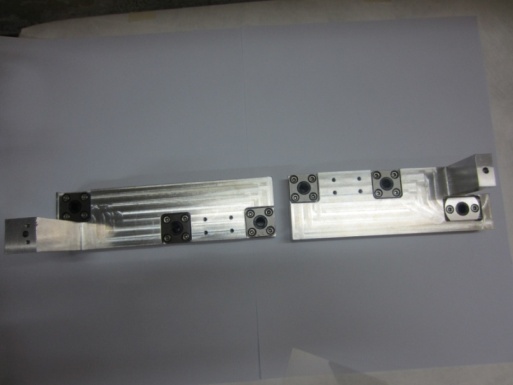 FW and BW supp. rods
FW & BW mount blocks
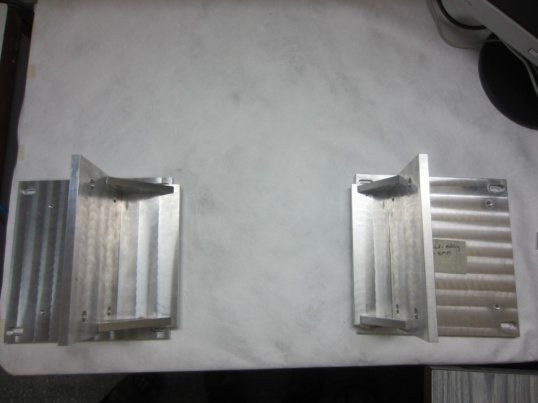 Lift assembly parts
32
Photo’s of the Jigs
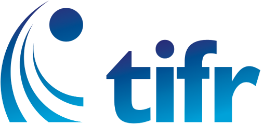 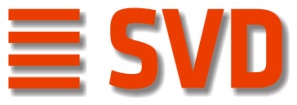 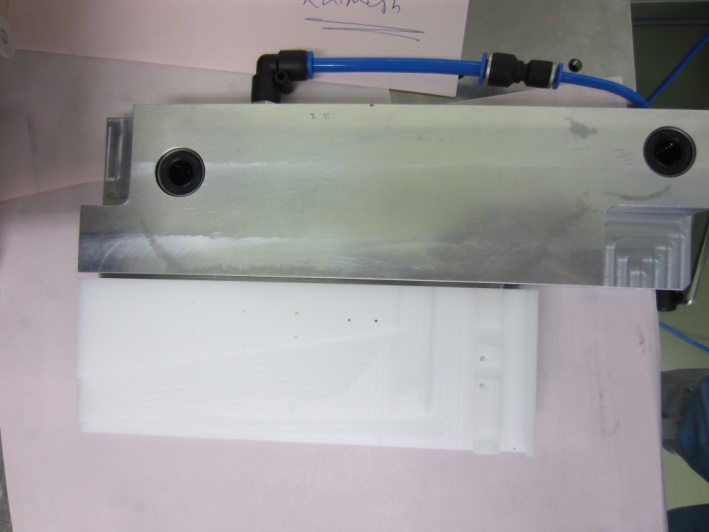 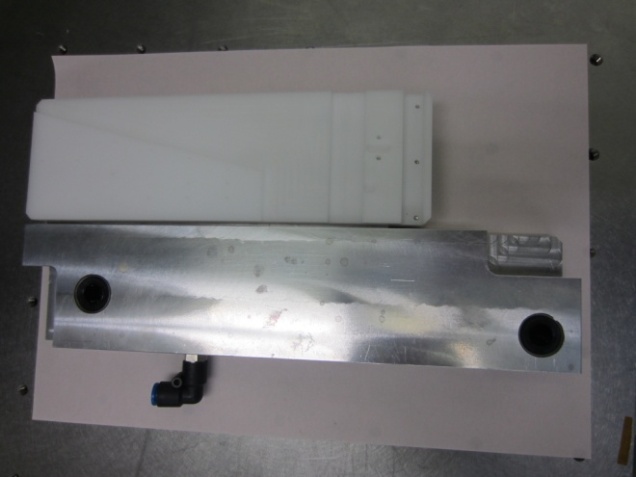 PB2 jig
PF2 jig
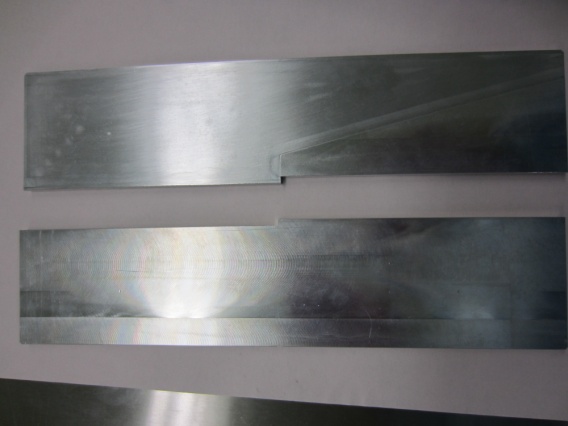 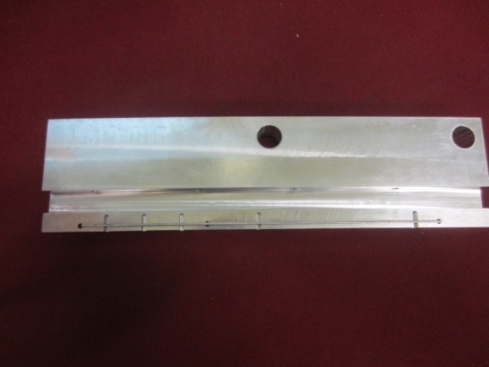 Template for the Airex sheet
CO2 Clamp  jig
33
Photo’s of the Jigs
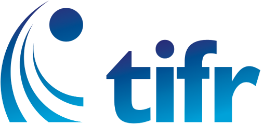 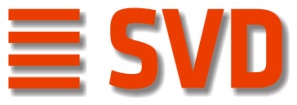 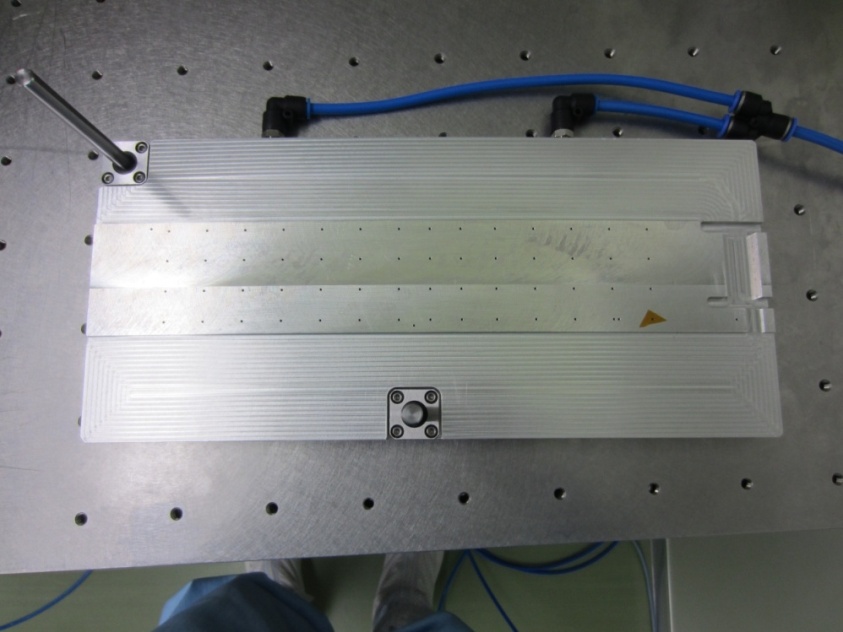 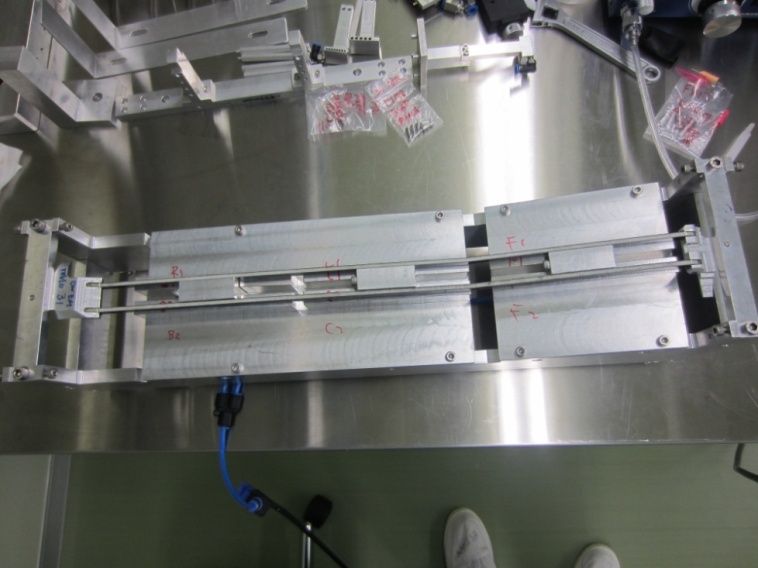 Rib gluing jig
Origami  Alignment jig
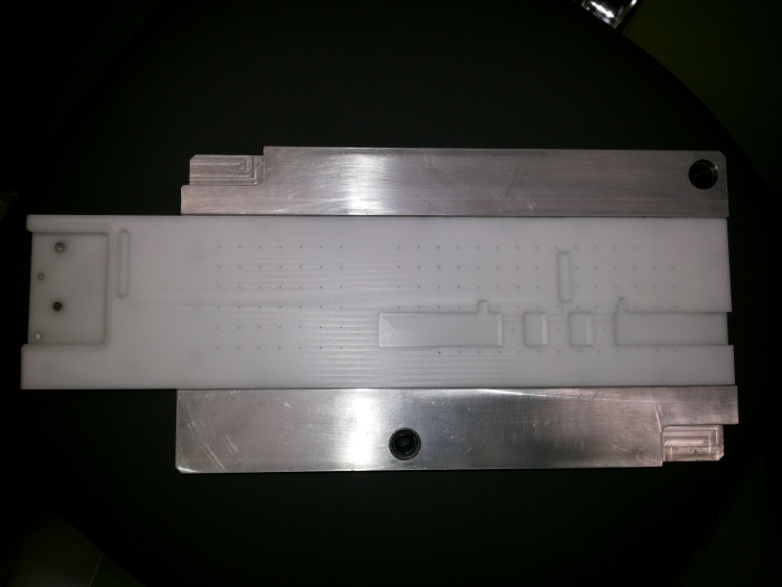 Origami –Z jig
34
Photo’s of the Jigs
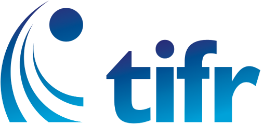 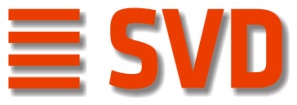 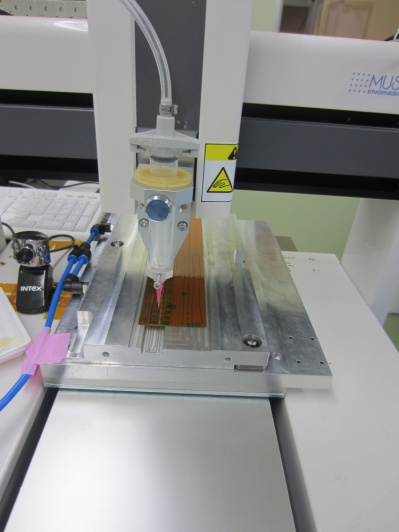 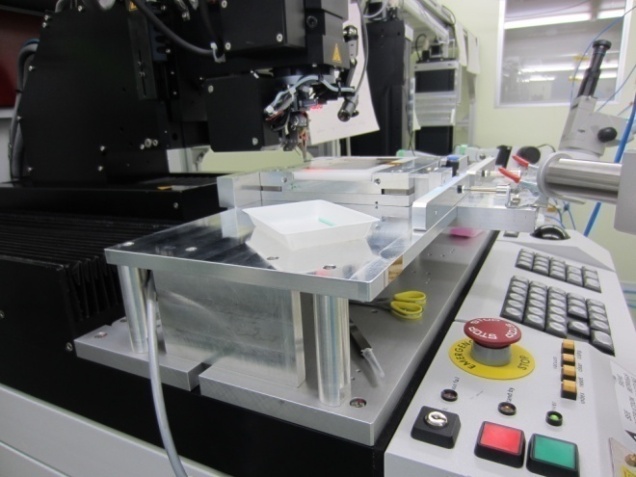 Base plate for wirebonder
Length of rods tolerance : +/- 20 µm
Flatness of small jigs :  ~40 µm
Flatness of large jigs  :   ~150 µm
Jig for gluing robot
Production of the jigs and their CMM were                                         		performed in our workshop
35
Instruments needed for assembly
in the clean room
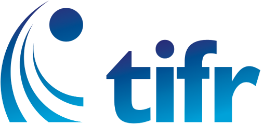 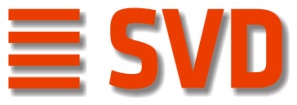 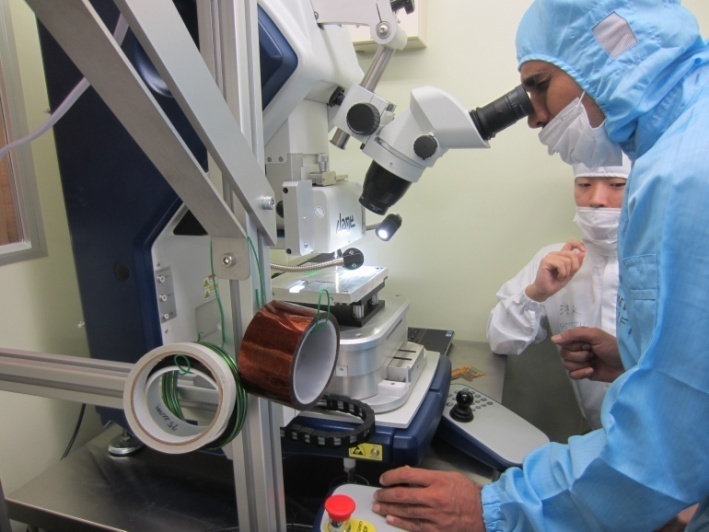 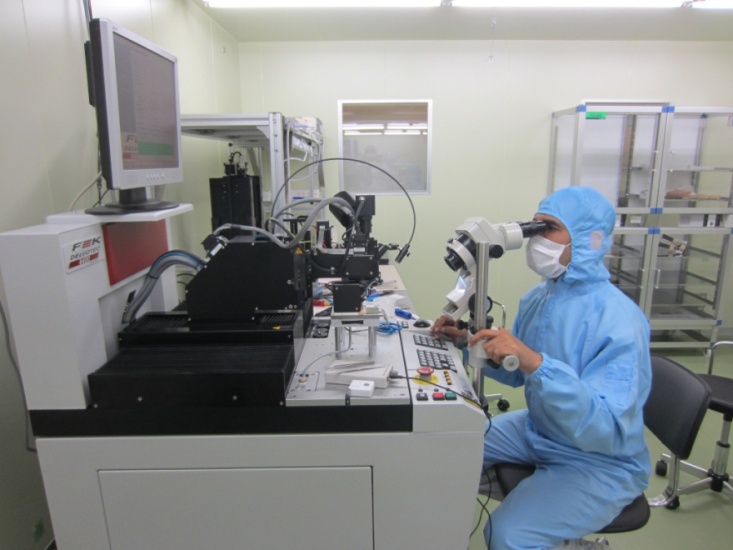 Wire Bonder
Pull Tester
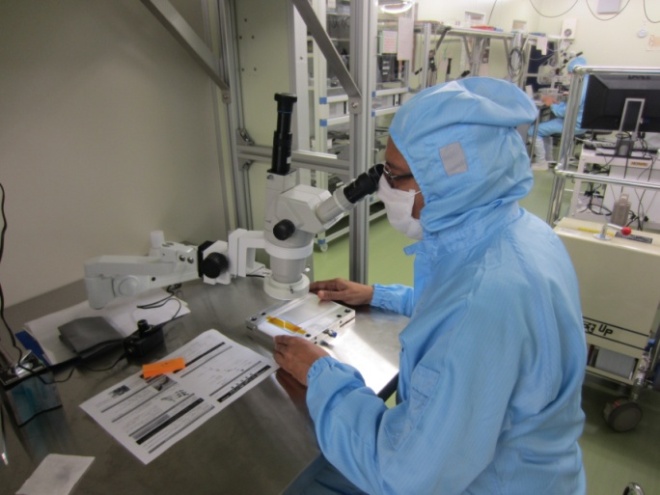 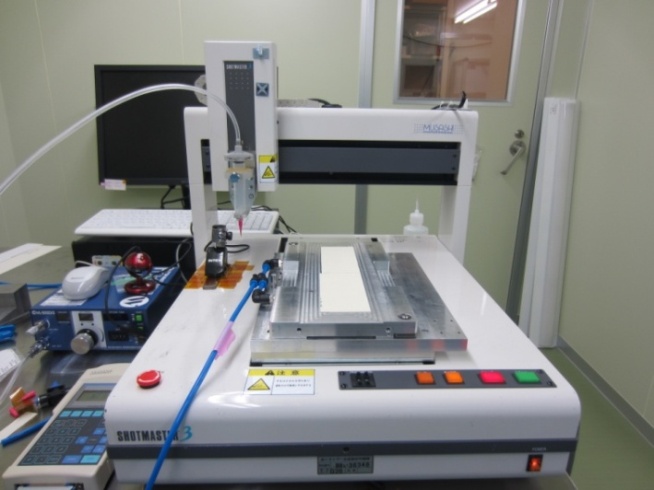 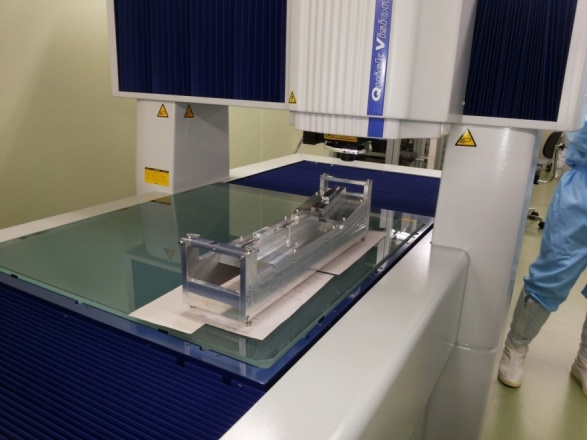 CMM
Microscope
Gluing robot
36
Gluing procedure
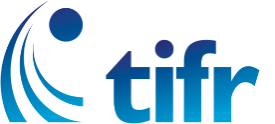 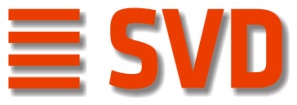 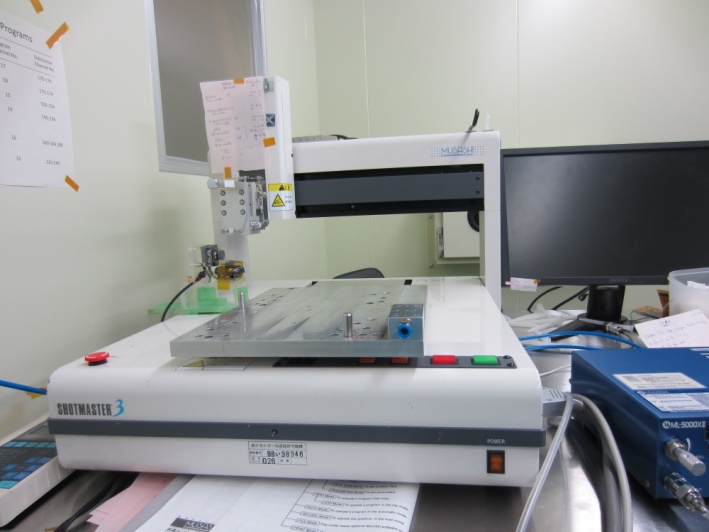 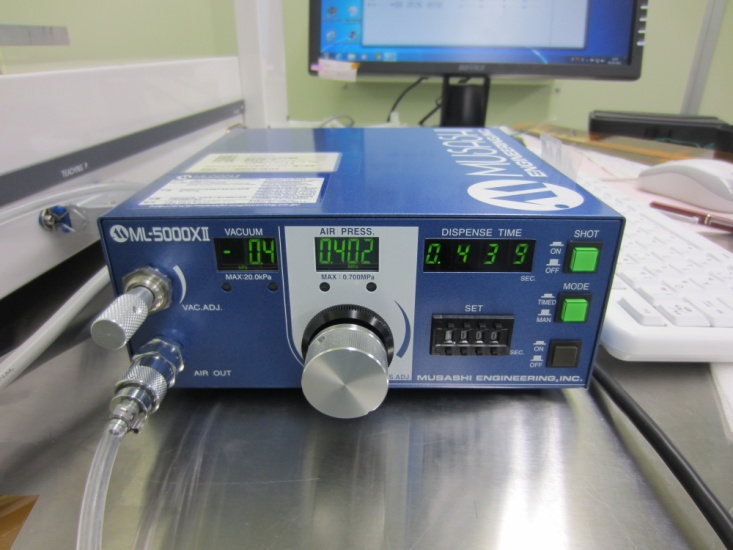 Compressed
 air unit is
 connected
 to this controller
cable
Musashi ShotMaster 3 Gluing robot
Glue Dispenser
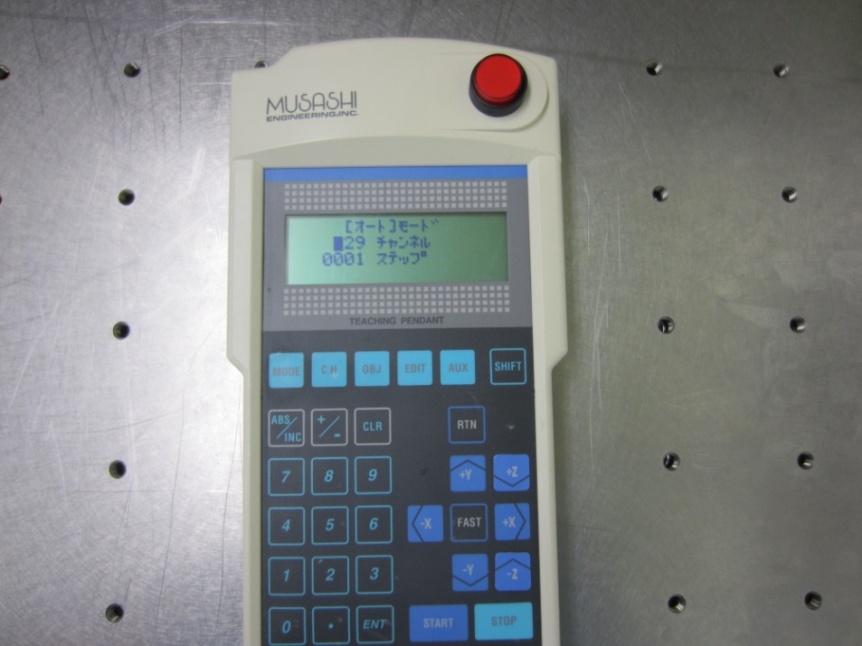 Gluing robot jig support  the following jigs using its 
alignment pins
PA1 and PA2 jig
Airex jig
Origami jig
Assembly bench jig
Developed  programs for each application
Teaching Pendant
37
Gluing procedure (cont.)
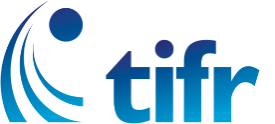 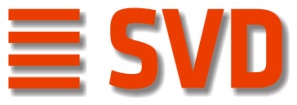 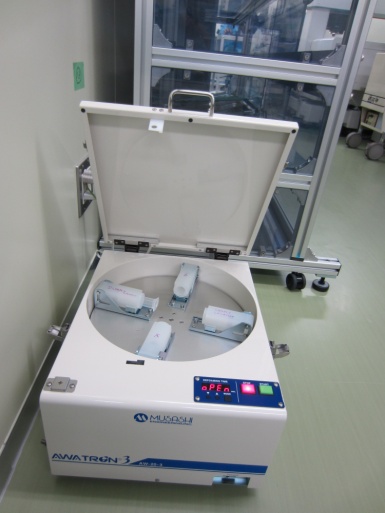 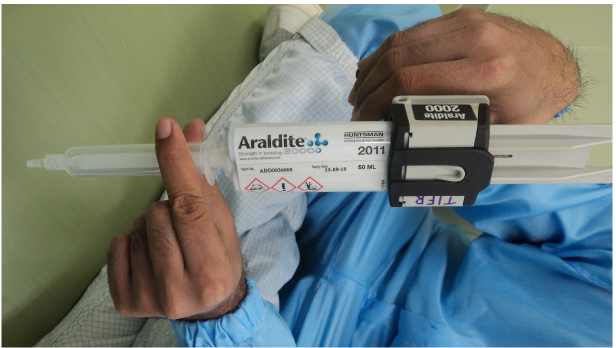 2575 rounds / min.
Glue Dispensing in to the syringe
Awatron 3 – Musashi  co.  -  Centrifuge
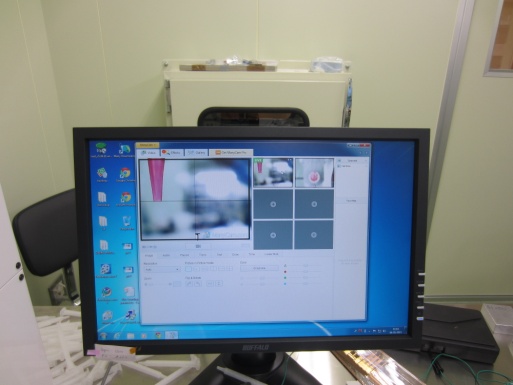 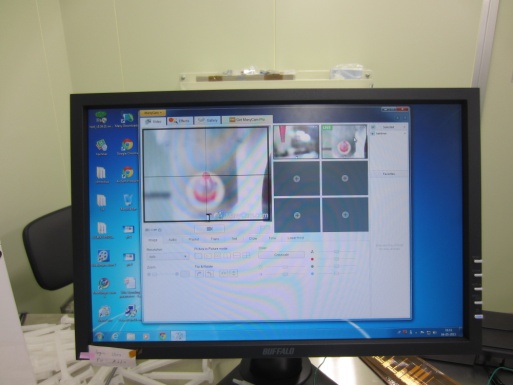 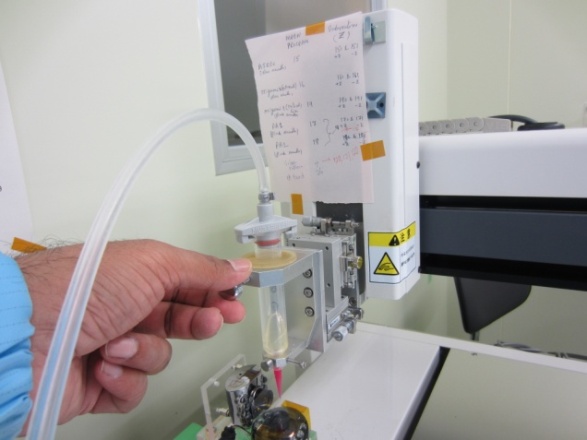 Alignment in Z direction
Alignment in X-Y  direction
Placing of syringe
PA2 Glue Dispensing 
    video
Now the Gluing robot is ready for glue dispensing
PA1 Glue Dispensing
  video
38
Glue dispersion on the sensor
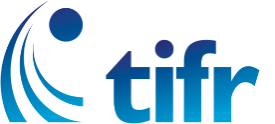 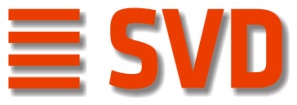 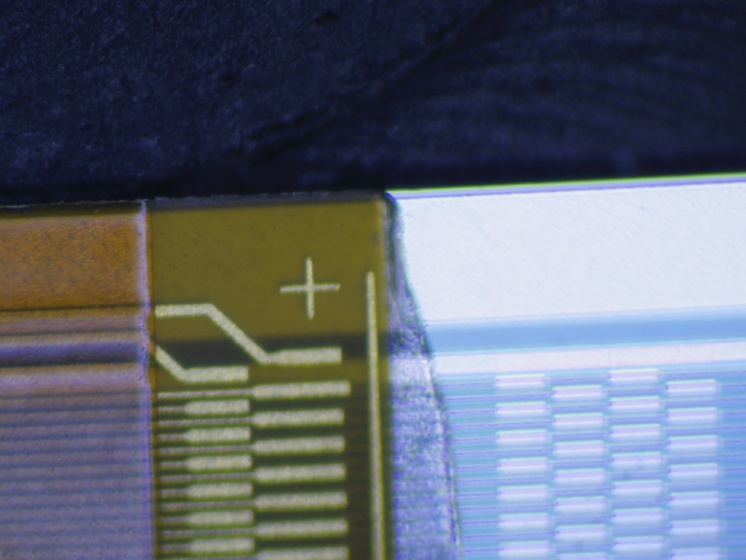 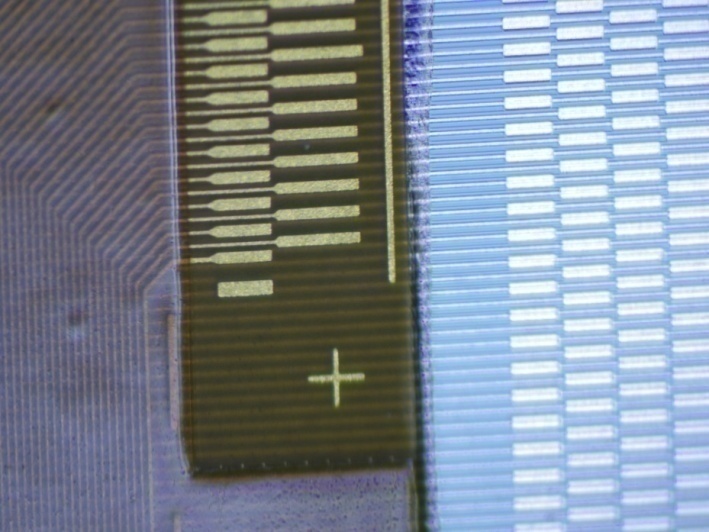 Microscopic
pictures
More Glue  -   it will overflow on the pads
Less Glue     -  we can not wirebond on the corresponding pads
Bubbles formation  in the glue  while dispensing  -   we can not bond at that location

We have to optimize the speed , distance and height of the syringe to get good results
39
WireBonding
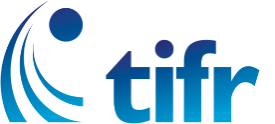 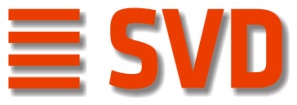 Delvotec 6400 
Wedge Tool : 
2145  - 15 - 20 - 1.0
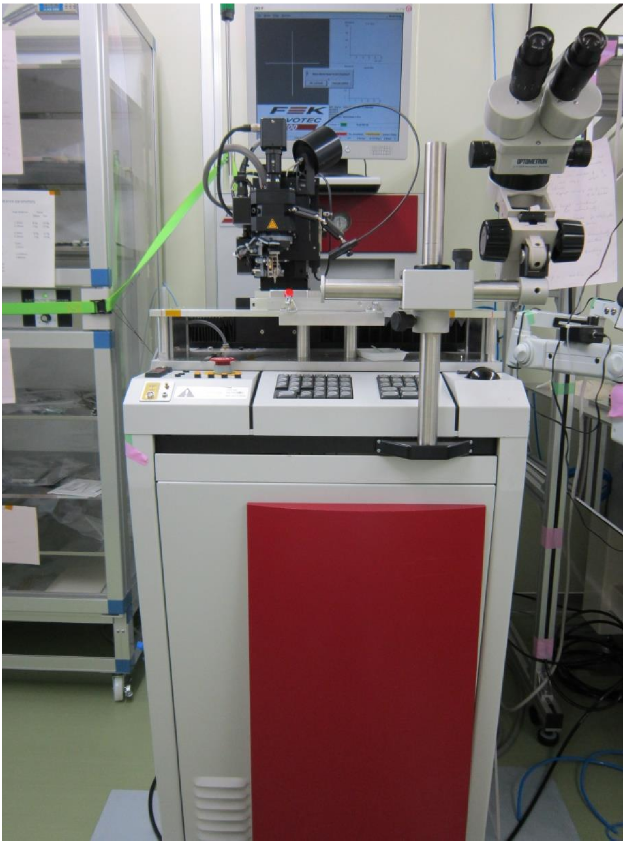 Hole size = 38µm
Bond length = 51µm
Wire : Al Si (1%), 25µm diameter
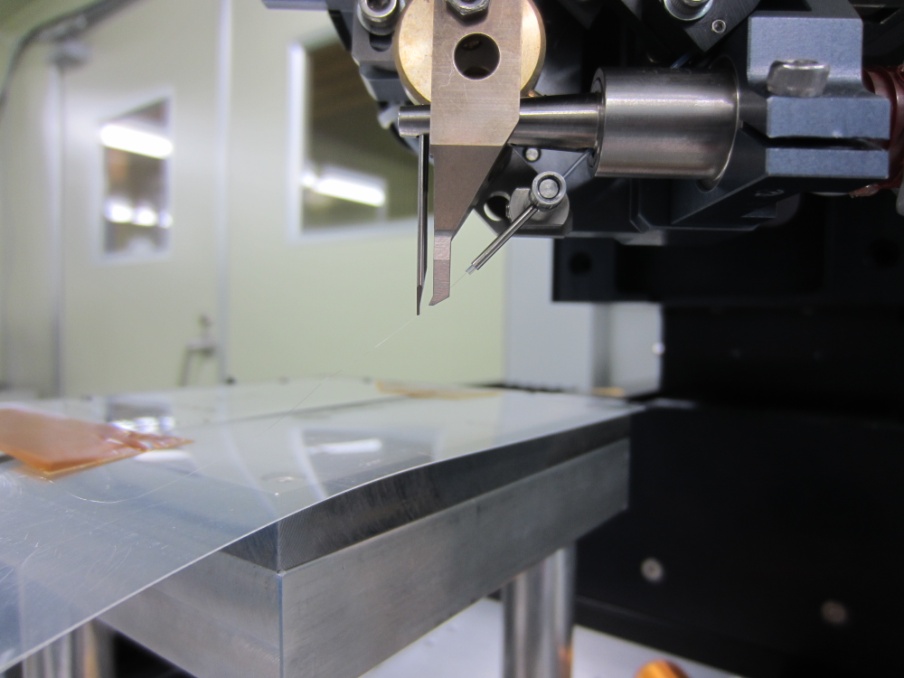 40
Ultrasonic wedge bonding
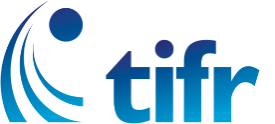 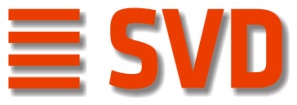 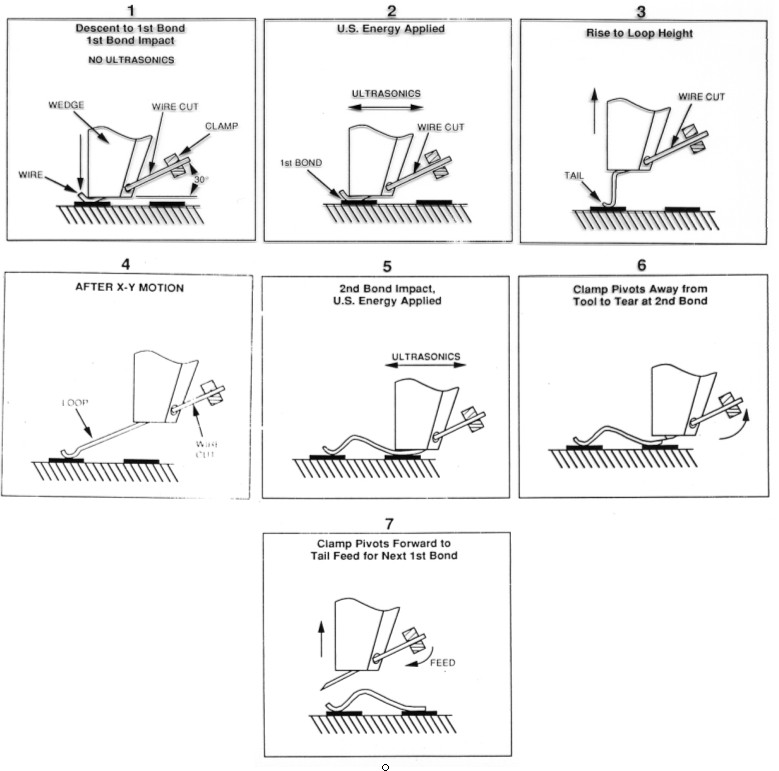 Descent to 1st bond pad
Apply US power
Lift bond head
Move head to 2nd bond pad (clamp open)
Apply US power
Close clamp, lift head and cut wire
41
Bonding Parameters
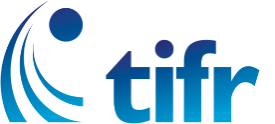 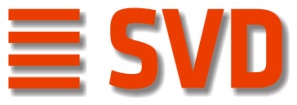 Ultrasonic power
time
Bond force
Wire loop height and form
Wire diameter (typically 25µm)
Wedge size and form

Deformation of wire
Speed and traverse path of bond head
Working height
etc.,
42
PA1 and PA2 wirebonding with DSSD
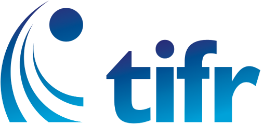 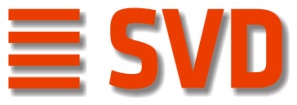 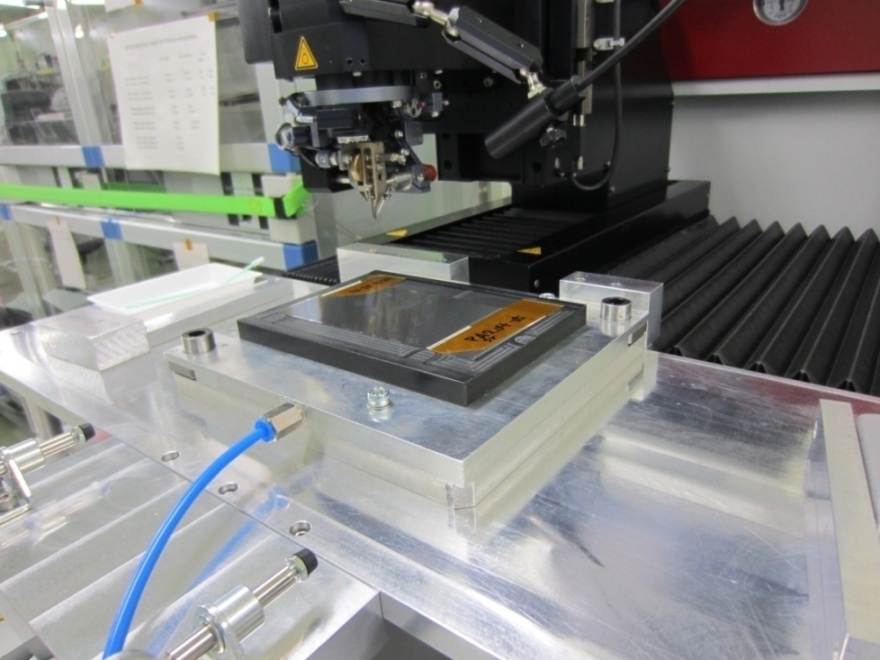 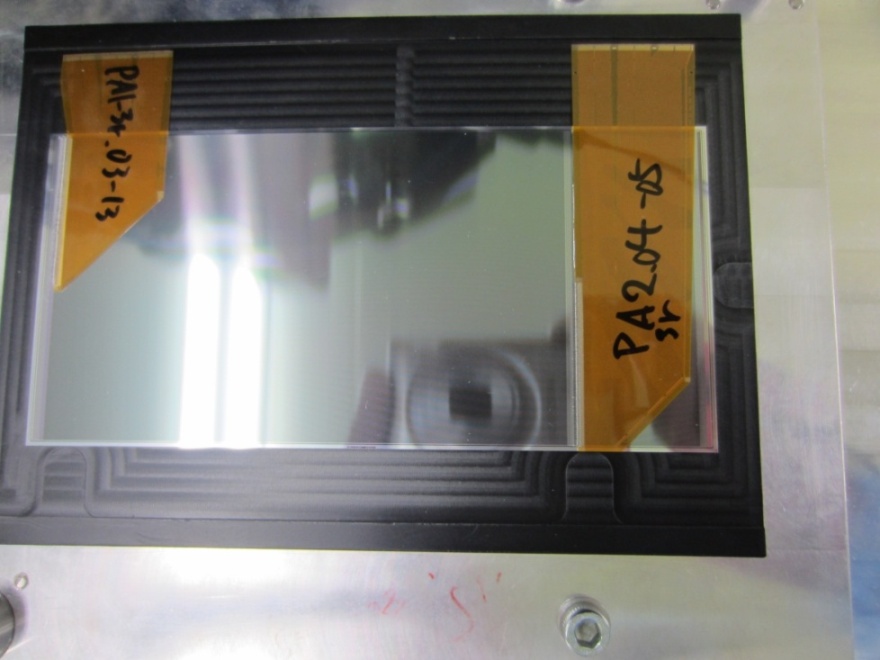 Developed  an Automatic wirebonding Program on the wirebonder 
 

 Bonding Results :
 PA2 to sensor  - 100% 
 PA2 to sensor (bias pad) -  OK
 PA1 to sensor  - 100% 
 PA1 to sensor (bias pad )  - OK
PA1 to DSSD :   Number of  wires to be bonded  = 384
 PA2 to DSSD :  Number of  wires to be bonded  = 384
Video of wirebonding of PA1  to DSSD  :    MVI_6954
Keep Monitoring the bonding under
   microscope during Autobonding
43
Bonded wires pictures
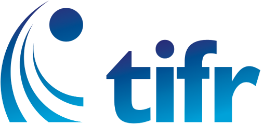 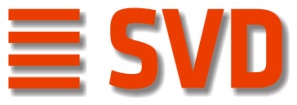 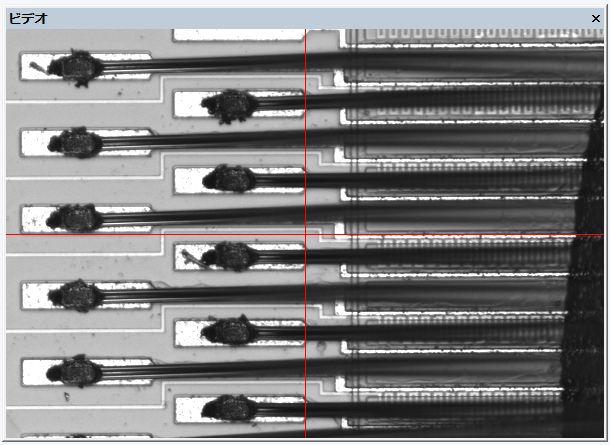 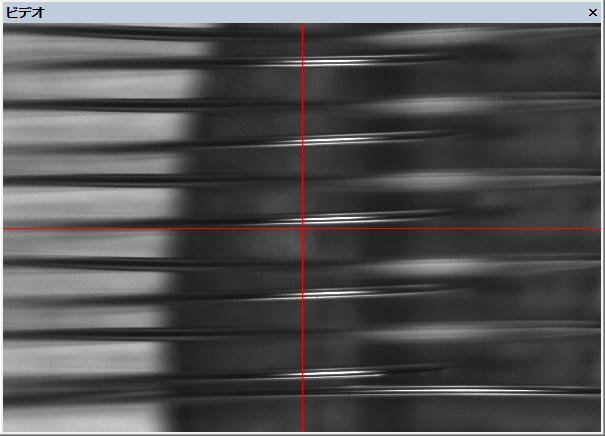 Sensor side
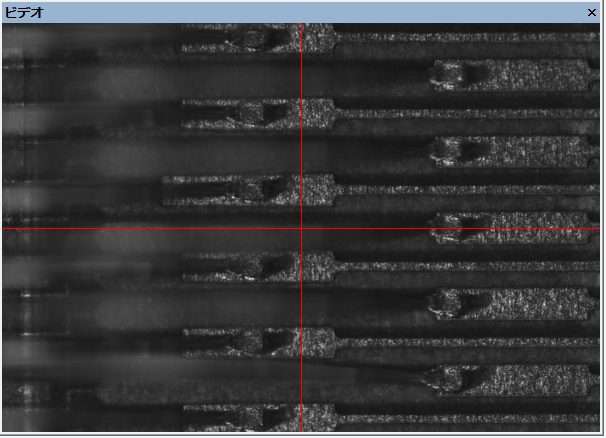 loops
Pitch adapter side
44
Pull Testing
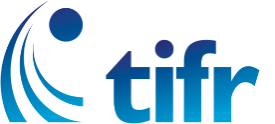 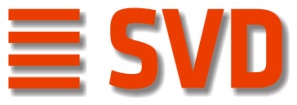 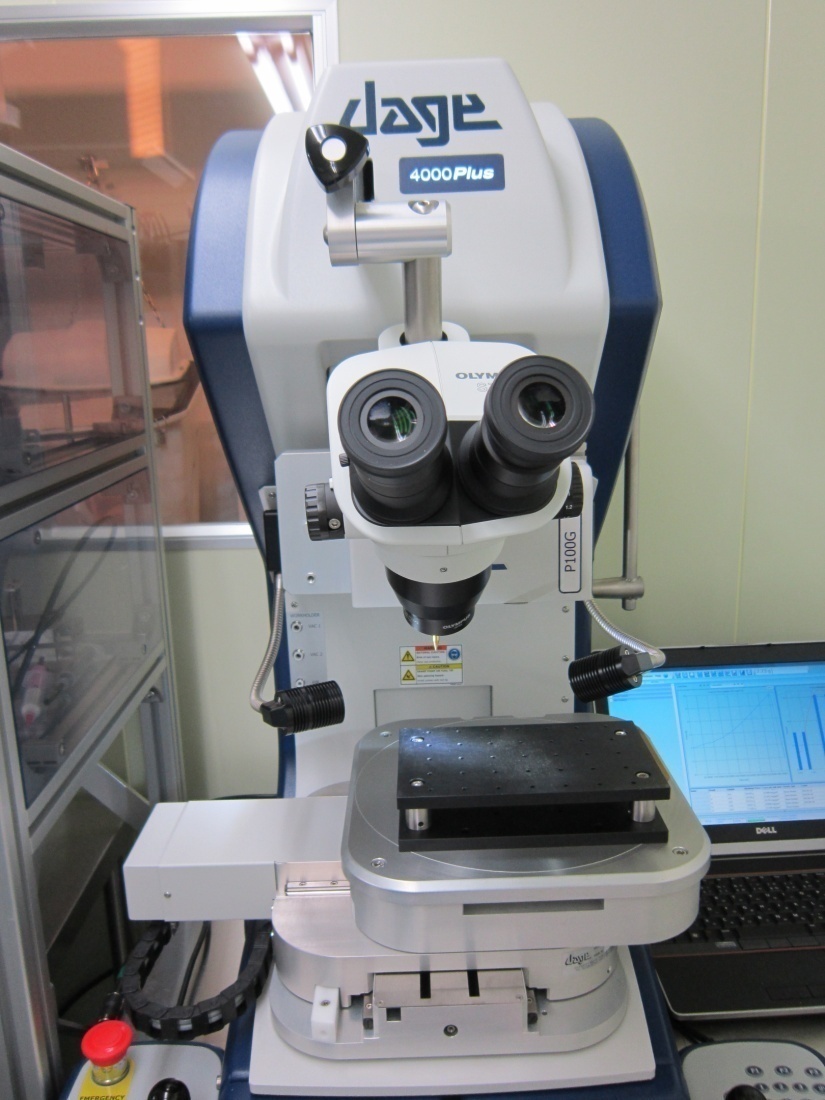 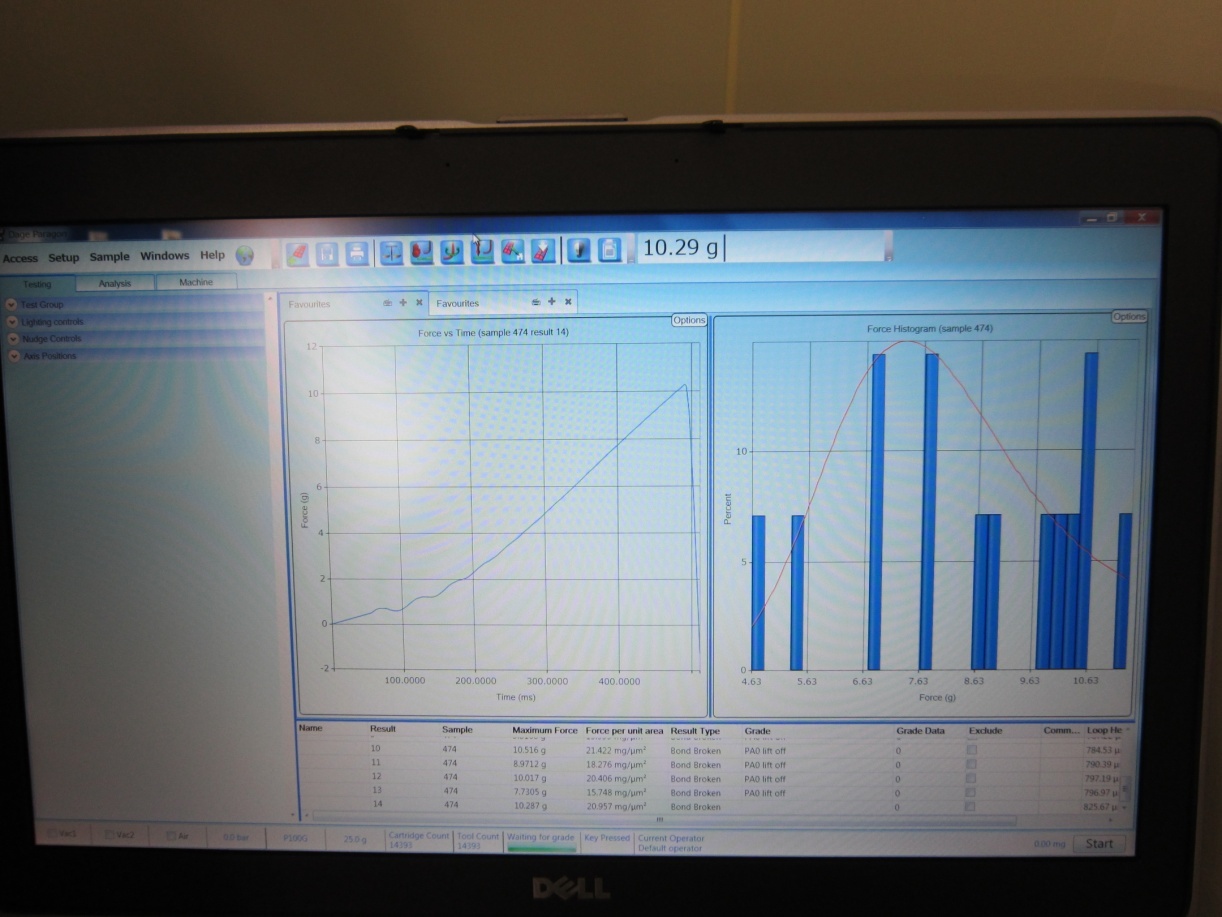 Pull Force
Dage  4000   Plus   --  Pull Tester
Pull testing of a bonded wire
45
Pull Testing between PA1 and DSSD
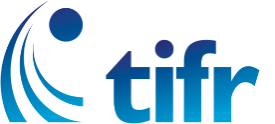 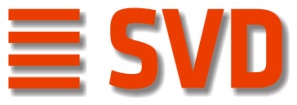 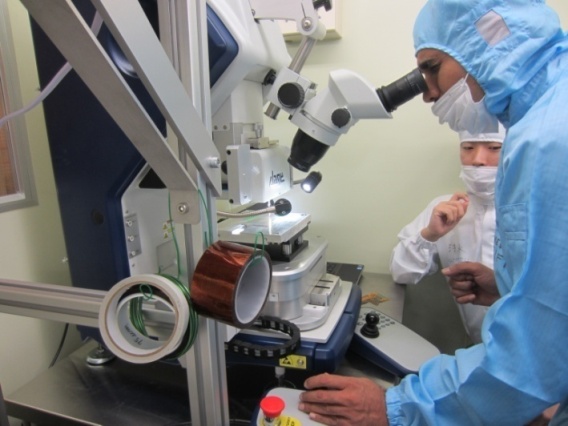 Pull Strength     Wire broke at 
      ( gm )
9.78                    Pitch adaptor
11.72                      Sensor 
11.19                      Sensor 
9.34                         Pitch adaptor 
11.26                      Pitch adaptor
10.57                        Pitch adaptor
10.68                       Pitch adaptor 
11.68                      Sensor 
11.34                       Pitch adaptor 
10.86                       Pitch adaptor 
11.16                        Pitch adaptor 
11.63                       Sensor
Pull Tester
Loop distance = 1510 µm 
  Loop Height = 533 µm
Average pull strength   = 11.0 gm
Average pull tests per sample  =  100
46
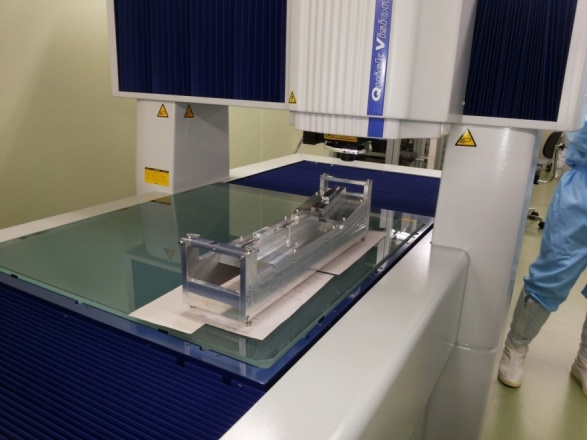 CMM talk by Babu
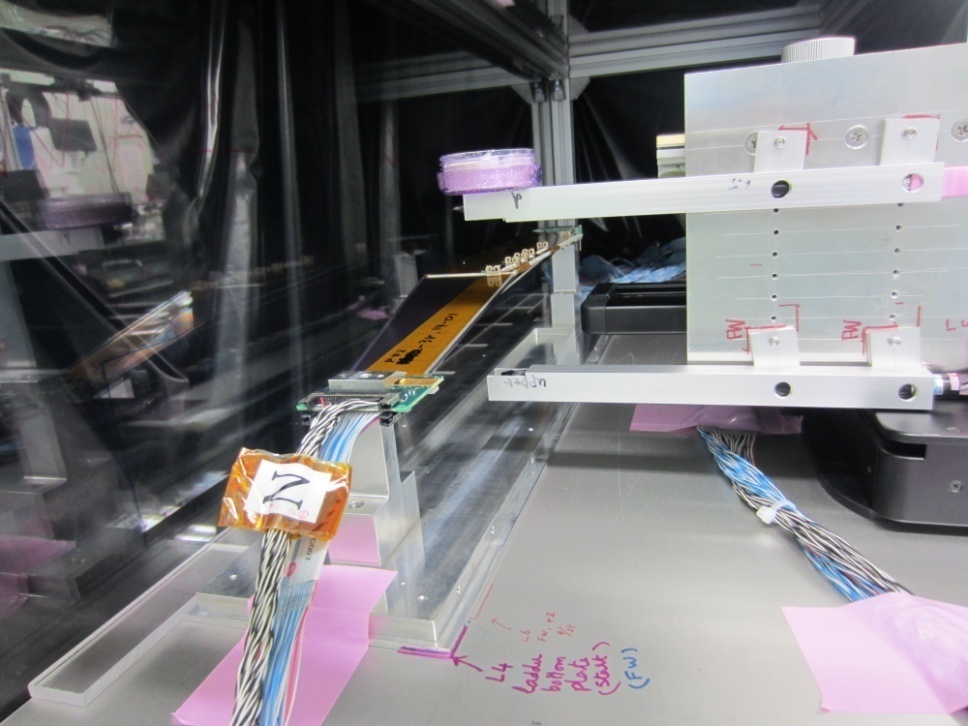 APVDAQ talk by Deepanwita
47
Past Reviews
Class C1  - Onsite review on 5th February 2015 

 Class C2  - Onsite review on 27th June 2015

 Class B- (L4.905)   -   Electrically working but mechanically not 

 Class C3 (L4.906)   -   Mechanically good but one corner of the  FW 
                                     sensor lifted up to 400microns
                     
 L4.905 and L4.906  ( remote ) - 6th January 2016

 L4.001 ( Class B )     -   25th February 2016
48
Before starting of the L4.001 ( Class B )
Shimming study performed to reduce the lift off due to the tension generated from  PF1 and PF2 
 Modification of BW APV guard due to the 100nf capacitor
 Modification of FW endmounts due to L3 cables
 Ladder container  - used for source scan and transportation 
 L4.001         - Included the shimming study
49
Assembly Manual
Updated the assembly manual 
                                -  APVDAQ test  for  SBW,SFW , O-Z etc.,
                                -  hybrid board and origami module testing with the          			test board PCB
                                -  when to update the checklist
                                -  loading of the measurement files at proper location 			in the database
                                  
 Followed the assembly manual during the ladder assembly ( Hard copies are kept next to the assembly table )
50
Summary
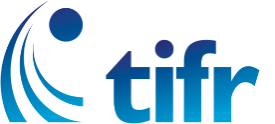 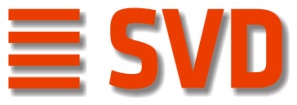 For the first time we are involved in such a high-precisions detector project
 Starting from the scratch, we’ve come a long way – at par with colleagues in Japan and EU 
 All the assembly jigs are designed, produced and fine-tuned
 Built up expertise on wirebonding, gluing, pull testing, CMM analysis and electrical Q&A
 Well established the assembly procedure and produced a number of prototypes
 Ready for the full-scale production
51
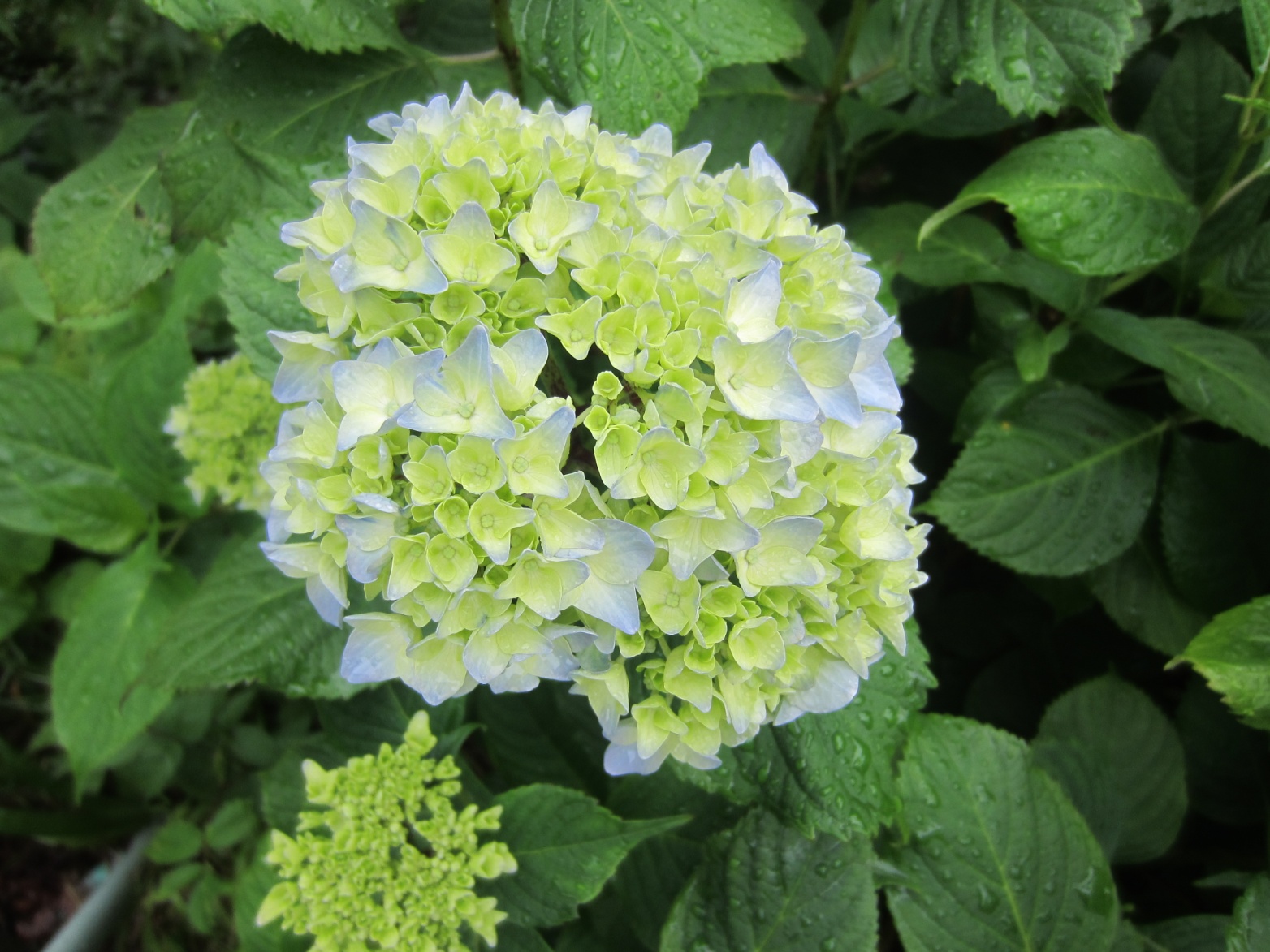 Thank you
52
53
54
Double-sided silicon detector
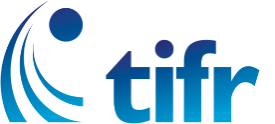 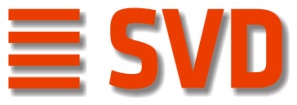 Purpose: Provide precise two-dimensional position information for charged particles passing through it
Rectangular sensors
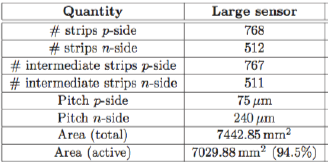 Al
SiO2
p+
Trapezoidal sensors
bulk n
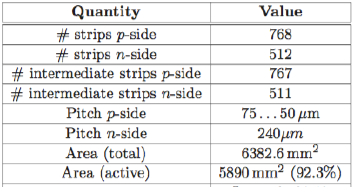 p+ stopper
n+
SiO2
Al
55